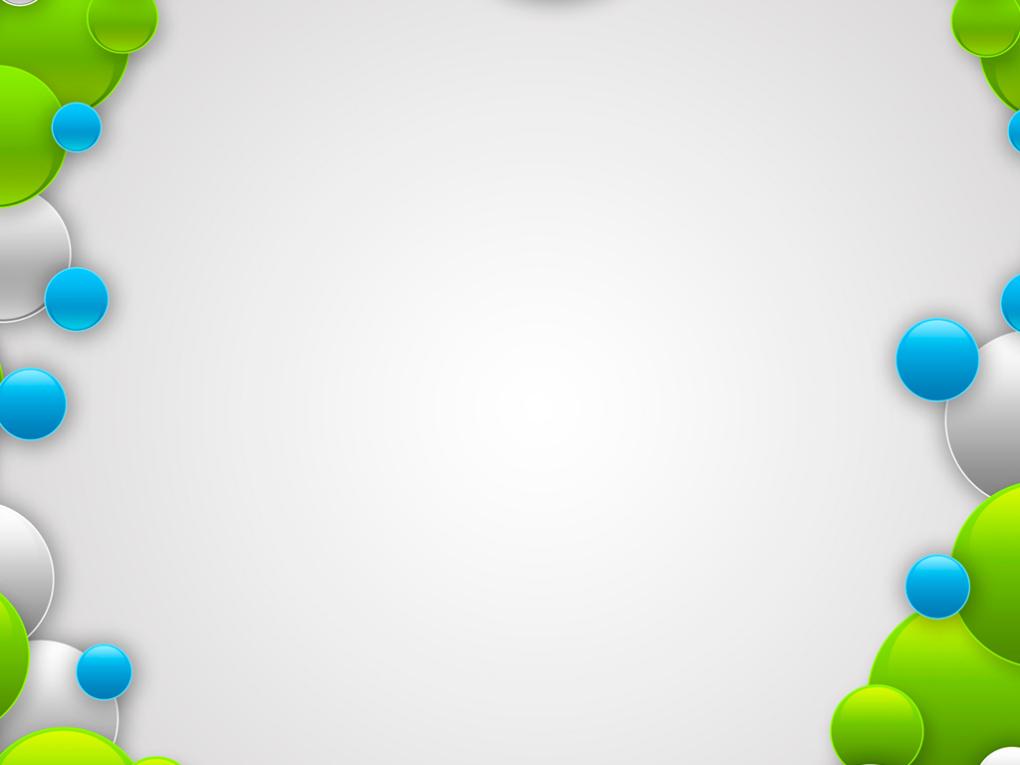 КГКОУ «Назаровский детский дом №1»
Отчет по проекту :
«Да здравствует мыло 
                        душистое!!!»
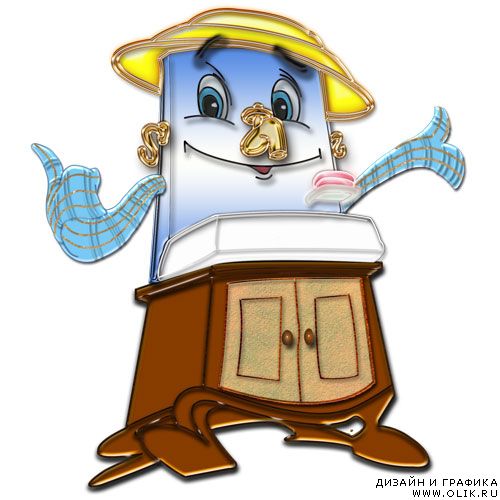 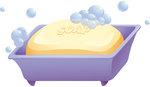 2013 год.
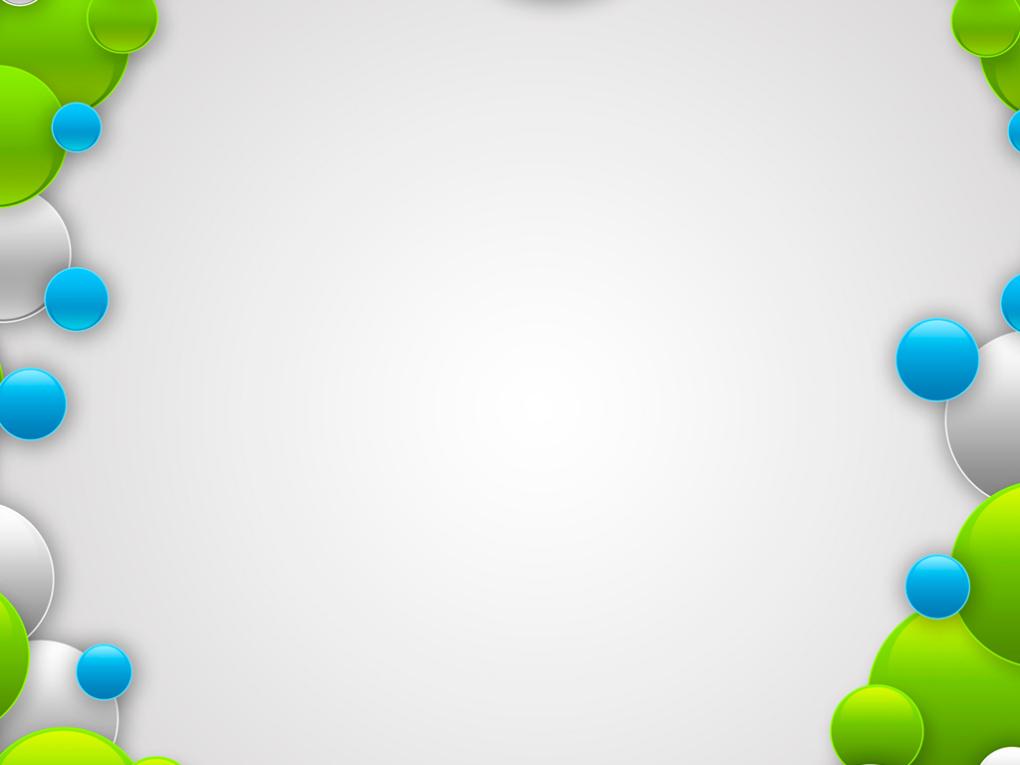 Авторский коллектив:
Руководители проекта:  Иванова Н.С.,
                                             Кураш И.А.
Творческая группа: Щеголаков Руслан.
                                      Константинов Женя.
Консультанты:    Третьякова Е.Н., 
                               Фомина Т.В., 
                               Шумарина Ю.А.

Участника поекта : Воспитанники группы
                                          «Следопыты.»
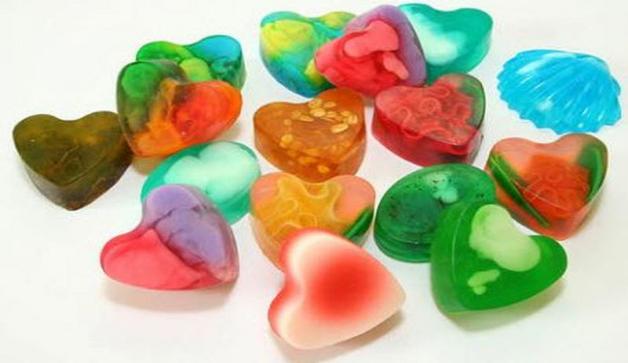 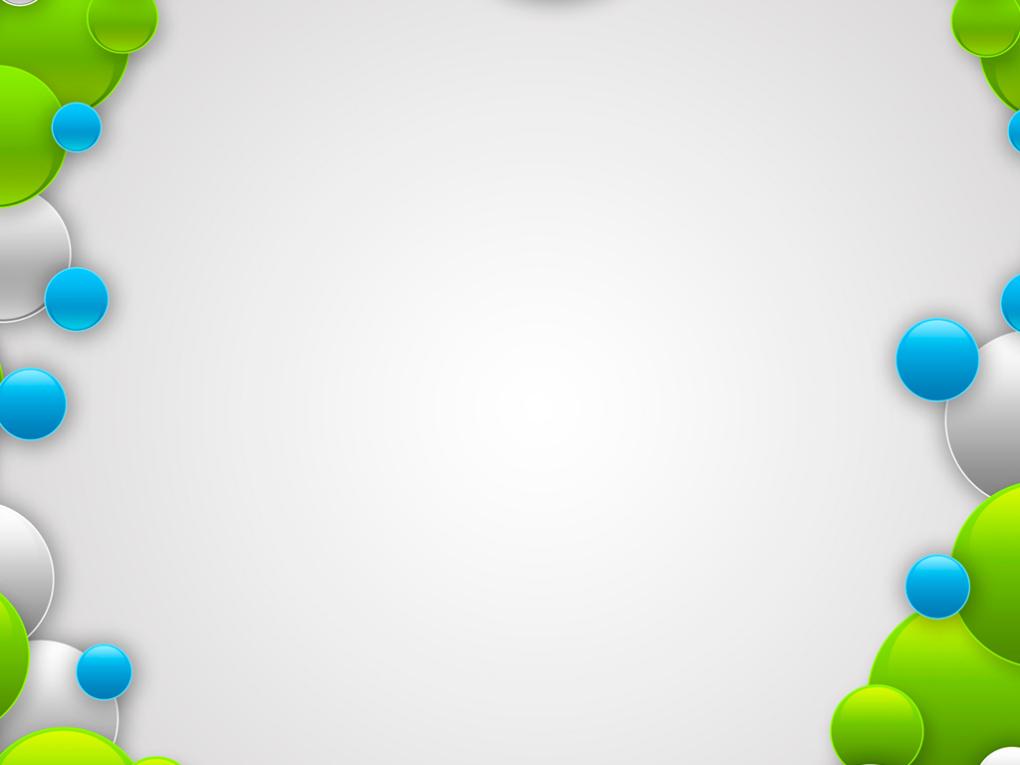 Задачи проекта:
Цель:
Расширить знания о свойствах и пользе мыла. 
 Познакомиться с историей мыловарения на Руси.
Освоить технологию изготовления мыла в домашних условиях..       
Научиться пользоваться компьютерными ресурсами.
 Развивать творческие способности и коммуникативные навыки детей.
Формирование общего представления о мыле, как   необходимом для человека продукте. 
Создание мыла ручной работы с использованием ароматизаторов, природных скрабов и подручных материалов.
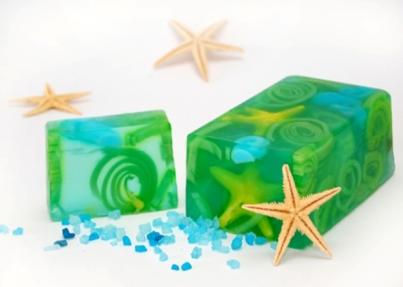 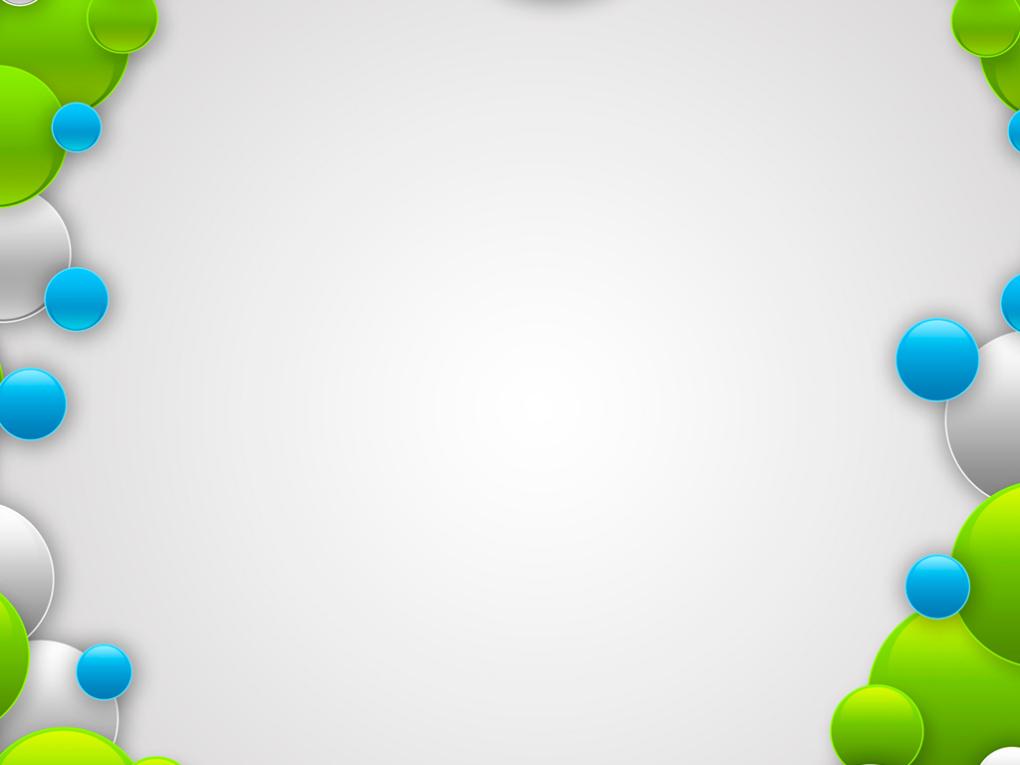 Наш проект состоял из нескольких этапов:
1. Анкетирование .

Целью которого было выявить уровень знаний воспитанников  о мыле ,как   
необходимом  для человека продукте, узнать кто из ребят нашей группы
соблюдает правила личной гигиены ,а также выявить потребности
 в изготовлении мыла своими руками. Были заданы следующие вопросы:
Как часто ты пользуешься мылом?
20%
20%
60%
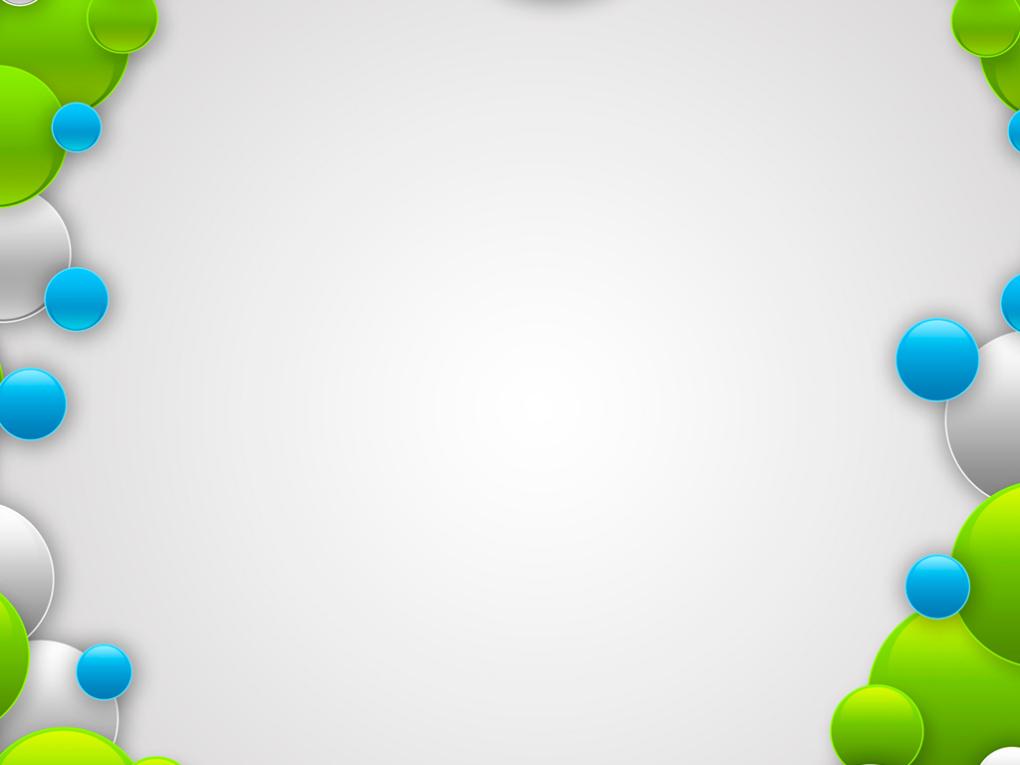 2. Знаешь ли ты зачем нужно
 мыть руки с мылом?
30%
30%
40%
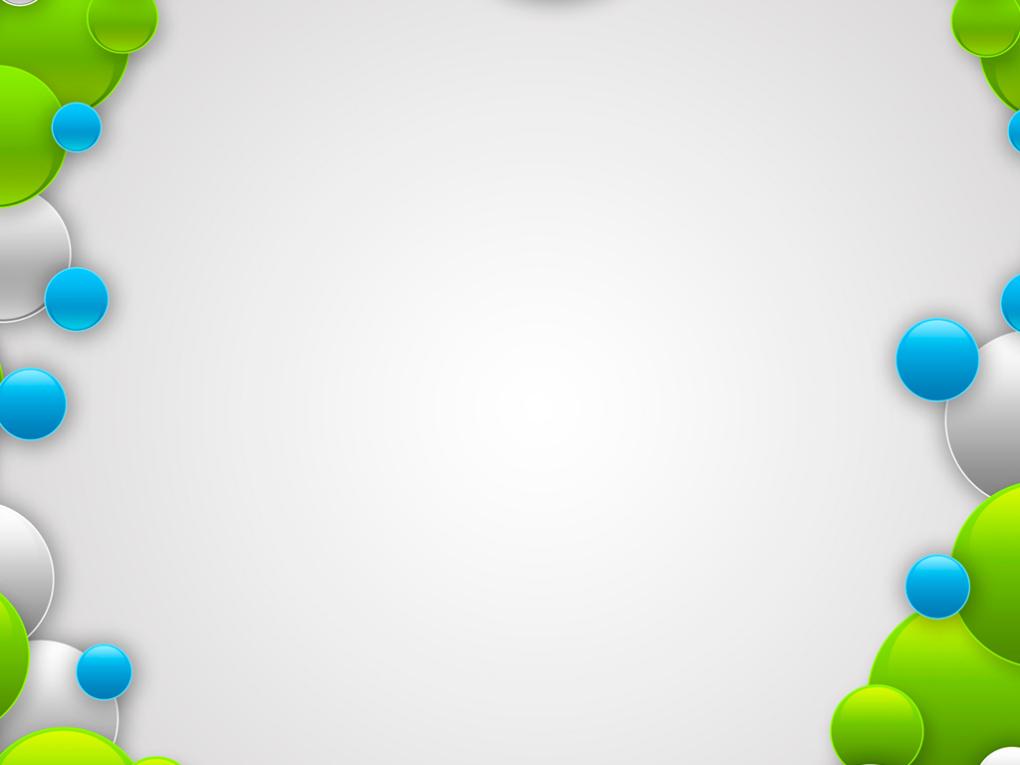 3.Какие виды мыла ты знаешь?
20%
30%
10%
40%
(Жидкое,  туалетное, банное, детское, мыло-скраб, 
бактериальное.)
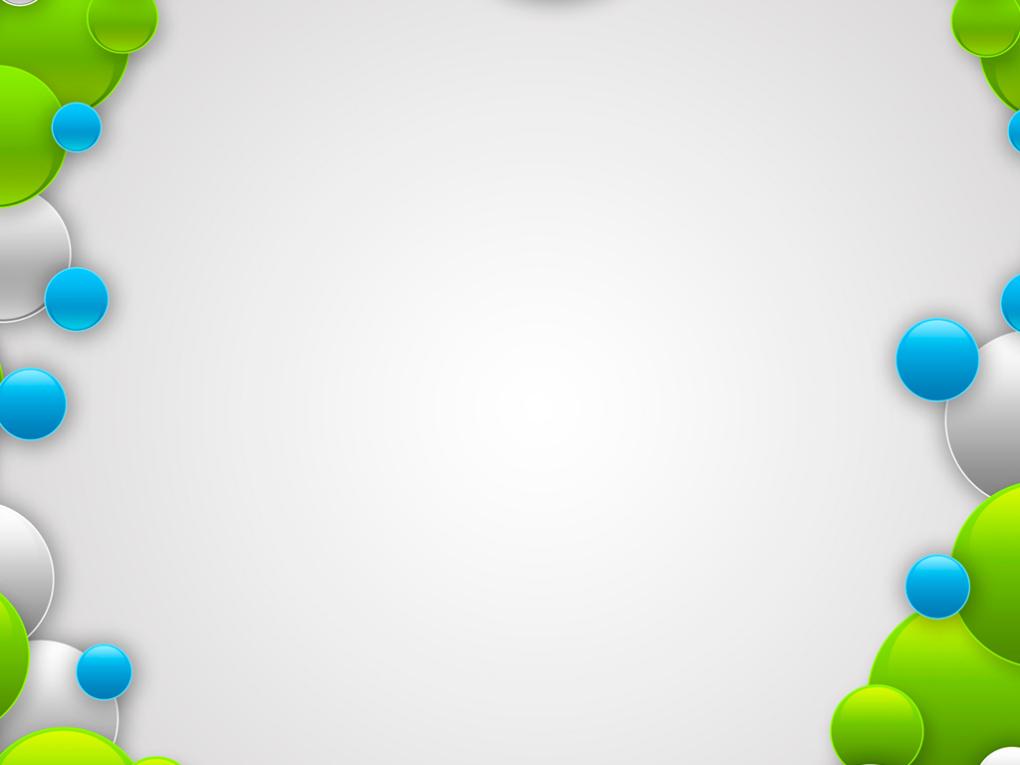 4.Чем тебе нравится мыло?
20%
70 %
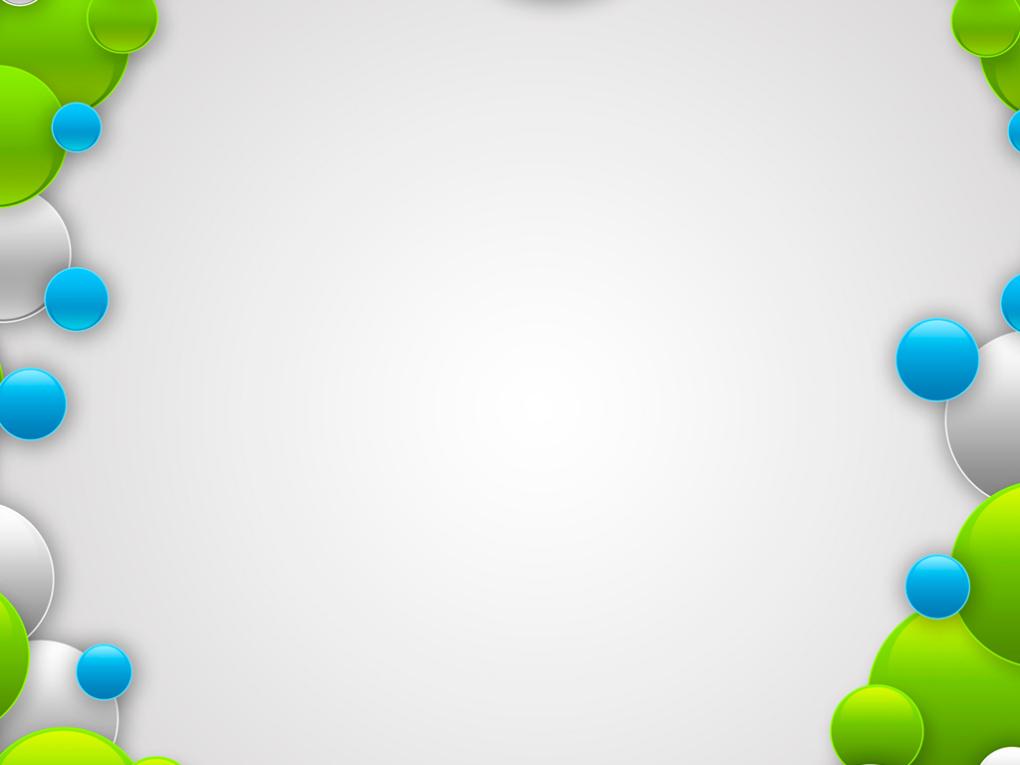 5.Пользовался ли ты ,мылом ручной работы?
10 %
90 %
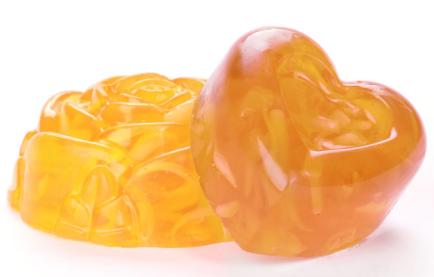 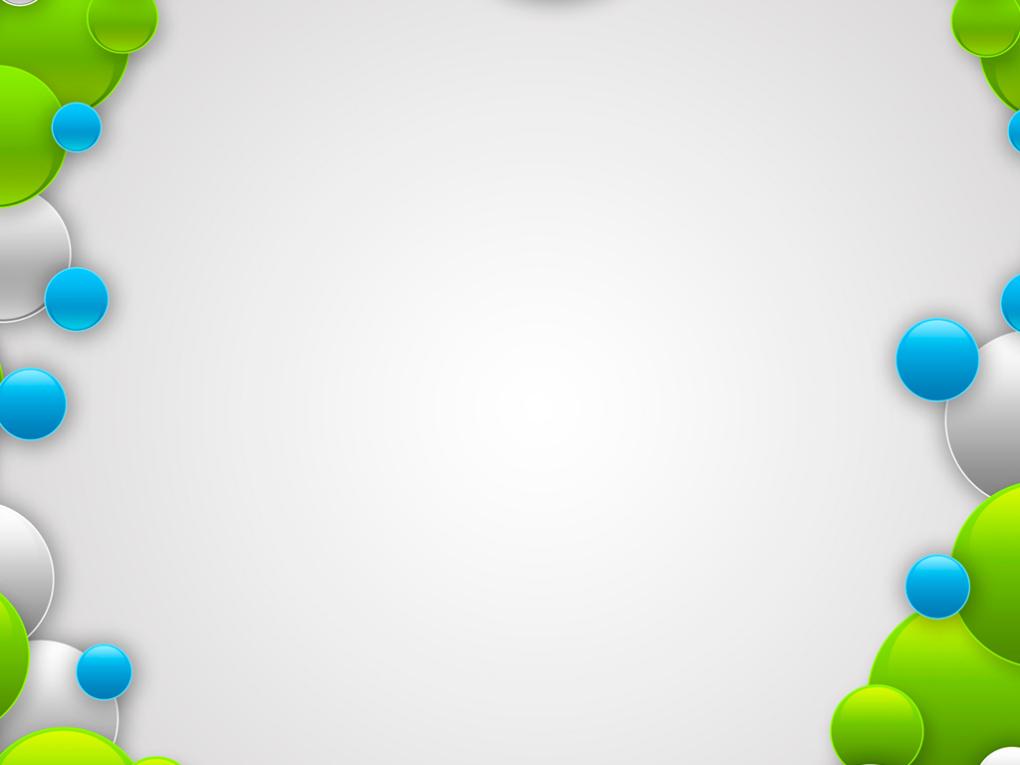 6.Хотел бы ты  изготовить мыло своими руками?
100 %
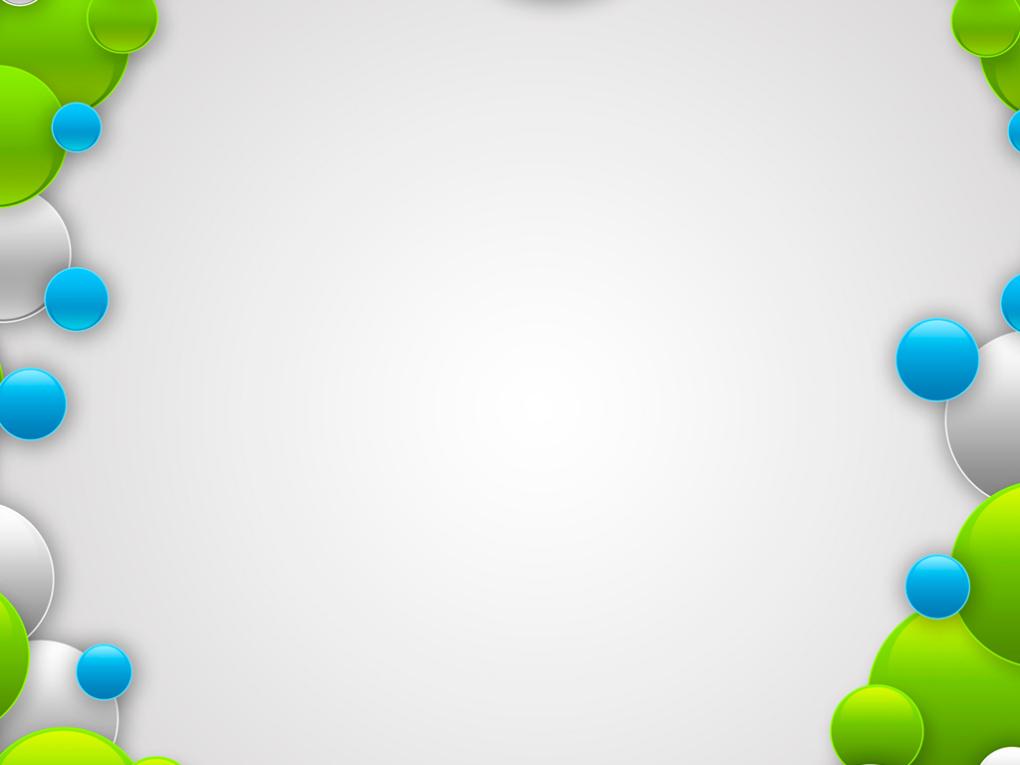 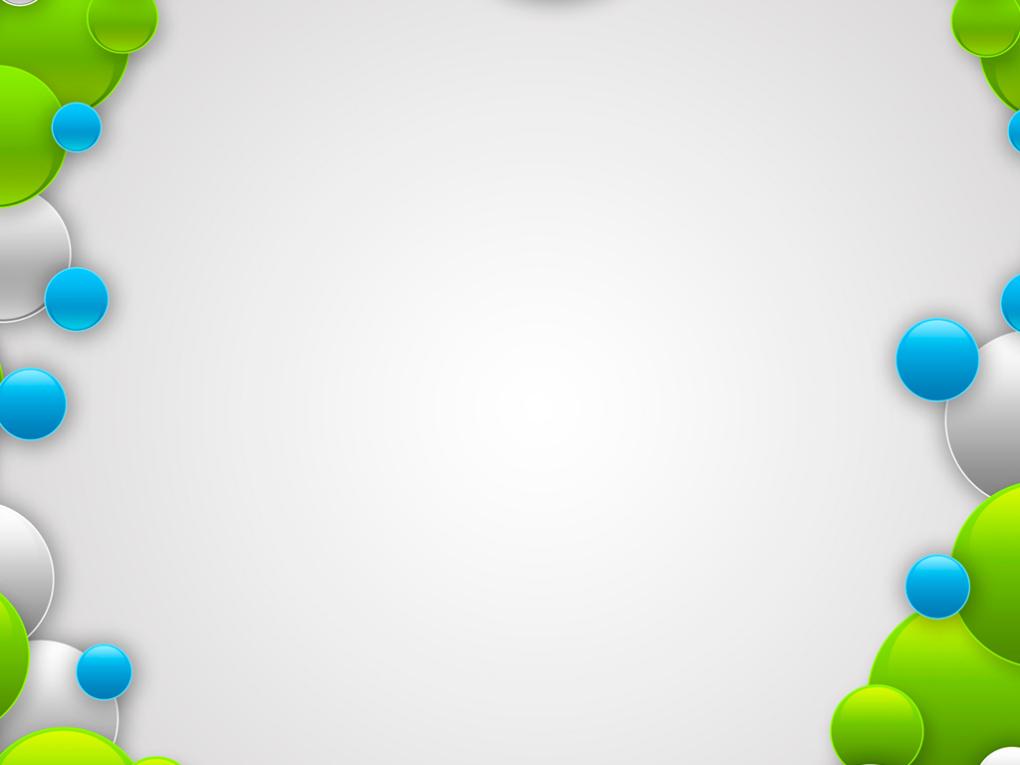 Проведенный опрос позволяет 
сделать следующие выводы:
Ребята очень мало знают о мыле, о истории его происхождения.
Некоторые ребята позабыли о правилах  личной гигиены и не пользуются достаточно часто мылом.

 Больше половины опрошенных  ребят не пользовались мылом ручной работы
 и все хотели бы изготовить мыло своими руками.
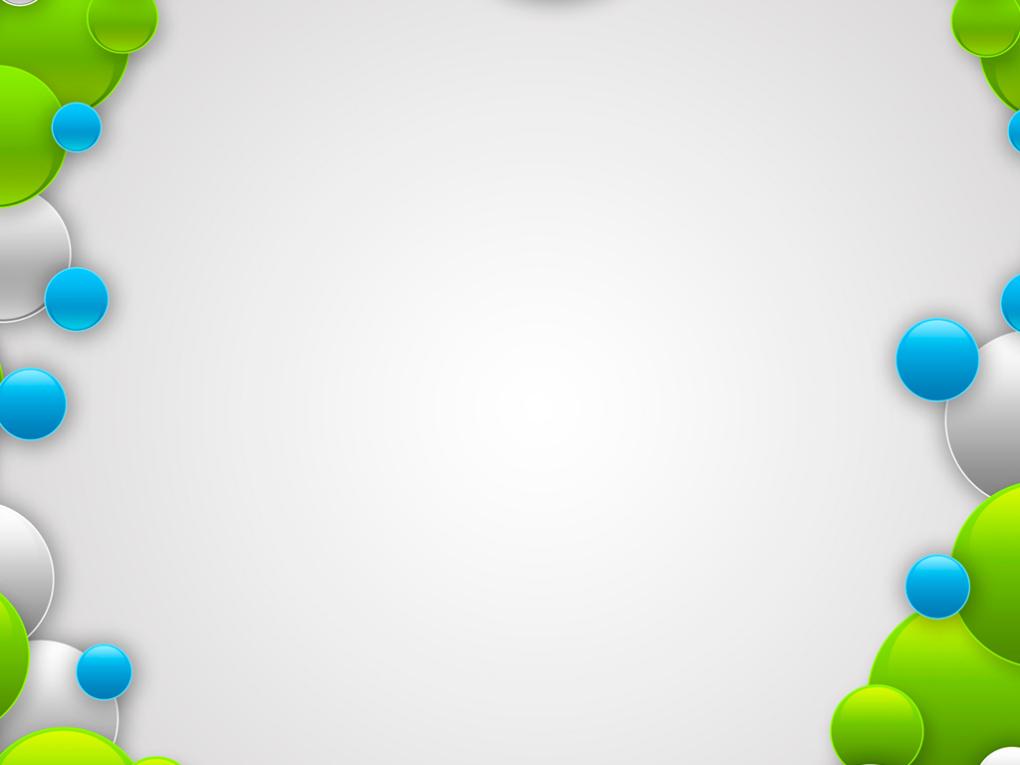 На основании полученных выводов была спланирована 
следующая работа:
1 Интегрированное занятие 
«Да, здравствует мыло душистое!!!»
2.Исследовательская работа
«Вся Правда о мыле».
3 Практическое занятие  «Делаем мыло дома 
или волшебство своими руками».
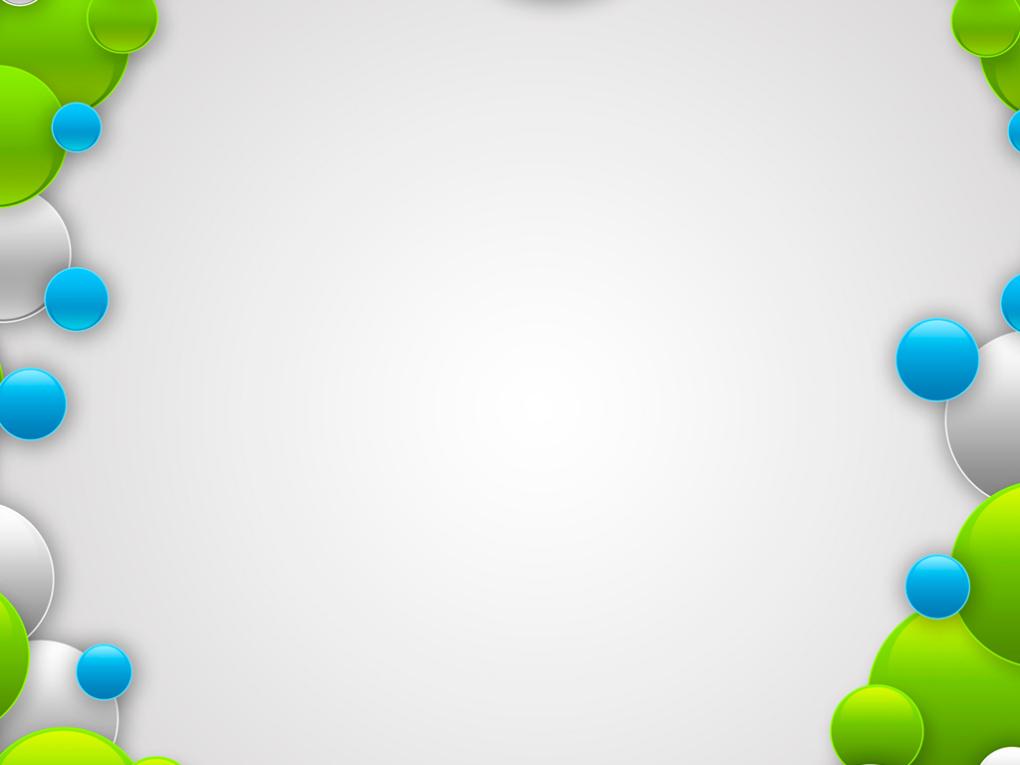 2.Интегрированное занятие.
«Да, здравствует мыло душистое!!!»
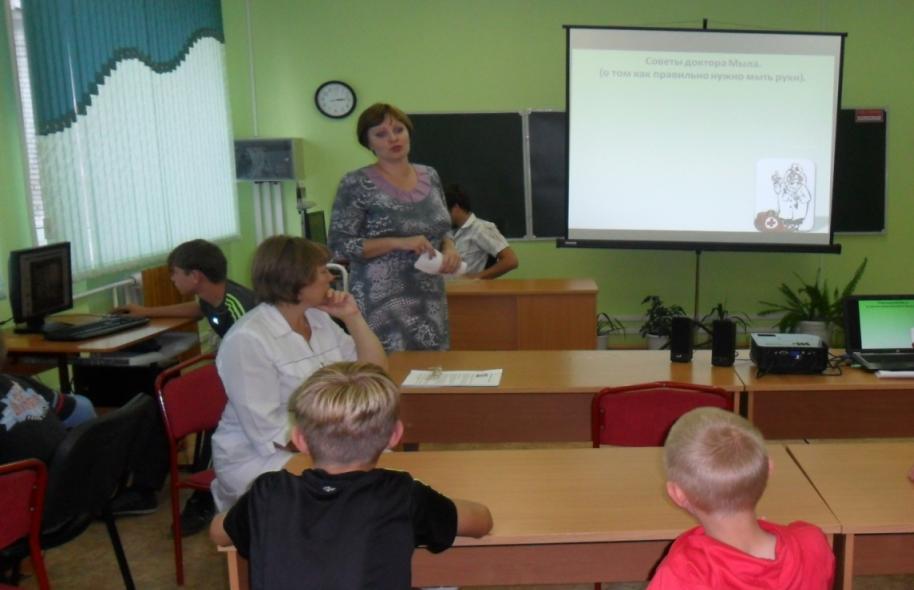 На занятии ребята вспомнили  для чего необходимо мыло в 
повседневной жизни, поговорили о том когда  и как нужно мыть руки с мылом.
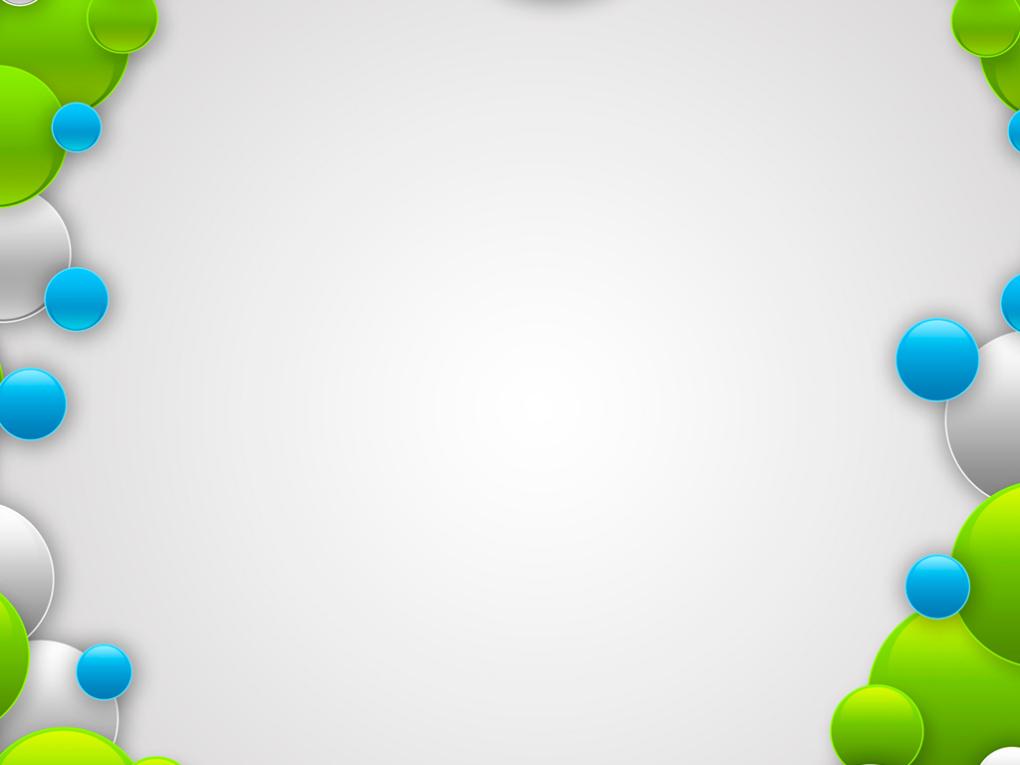 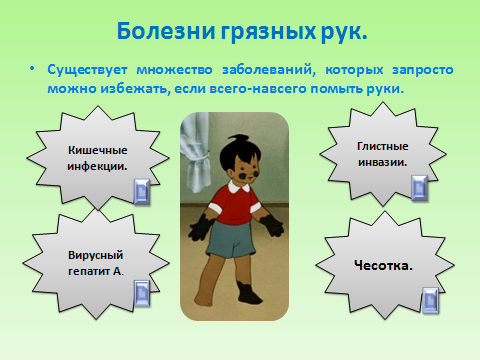 Наш врач Шумарина Ю. А. провела с ребятами беседу 
на тему «Болезни грязных рук»,
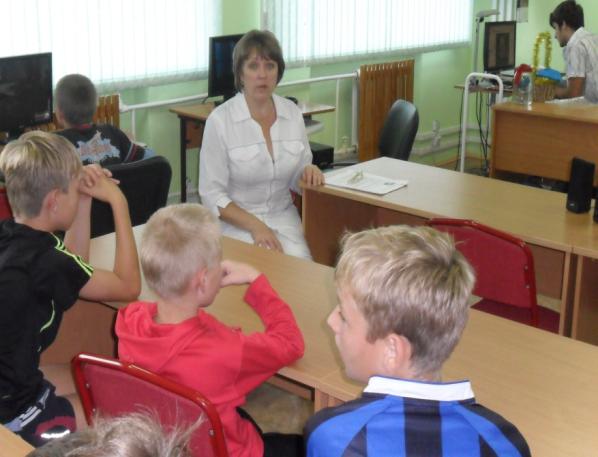 И рассказала как легко можно 
заразиться различными инфекционными заболеваниями если 
не соблюдать правила личной гигиены.
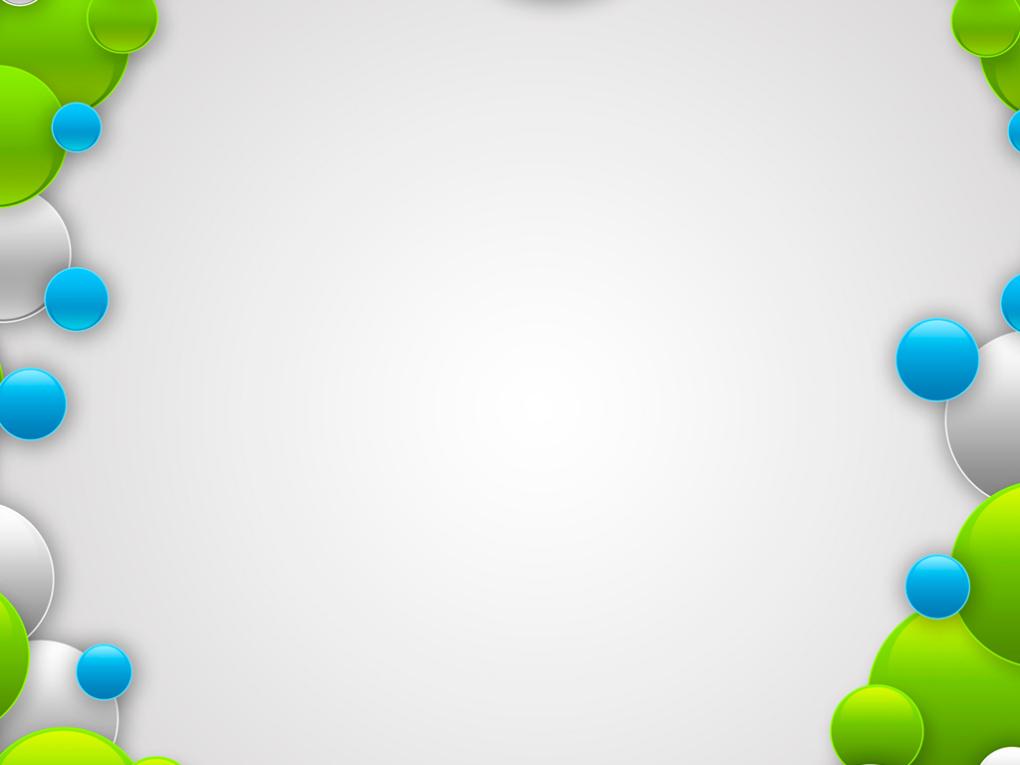 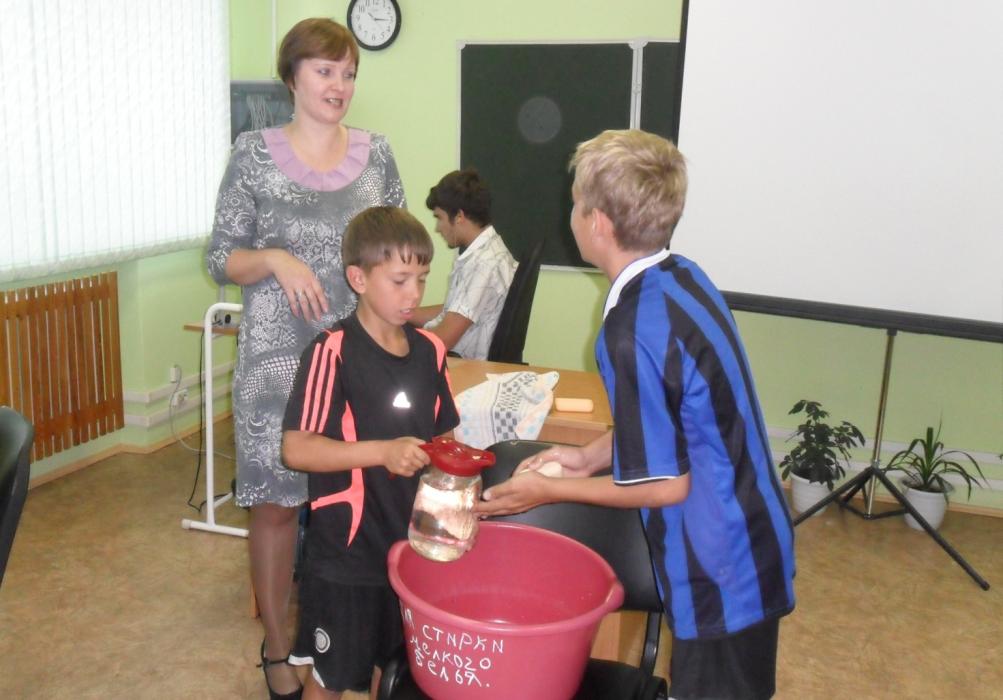 Мальчишки еще  раз на практике вспомнили как 
правильно нужно мыть руки.
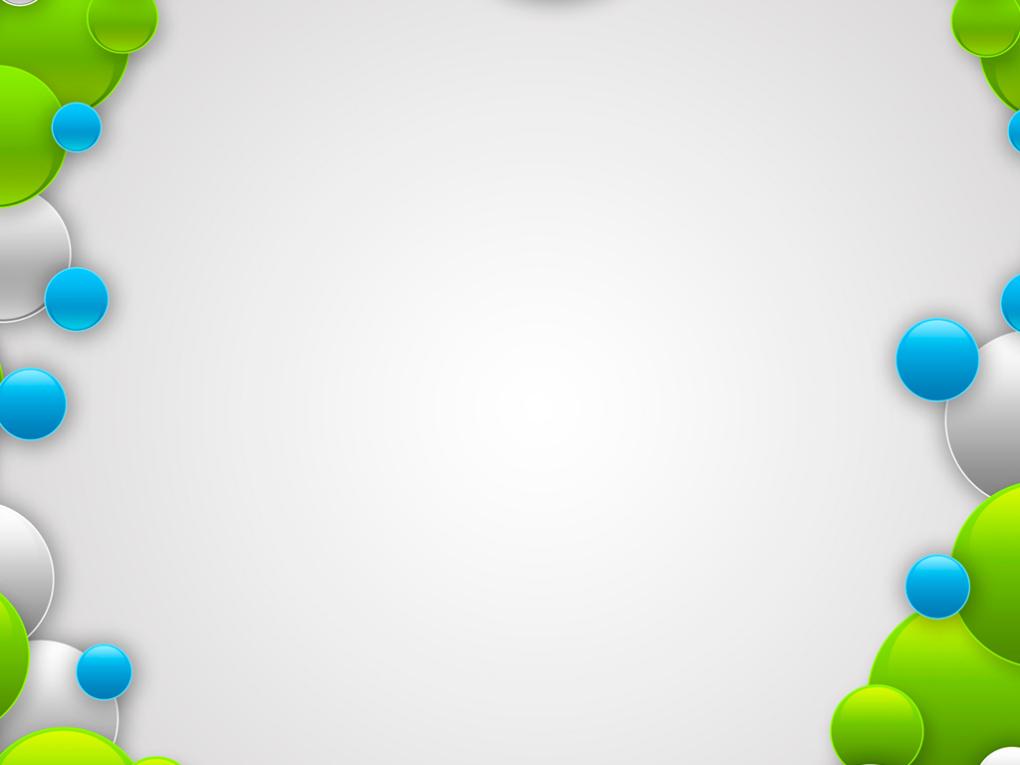 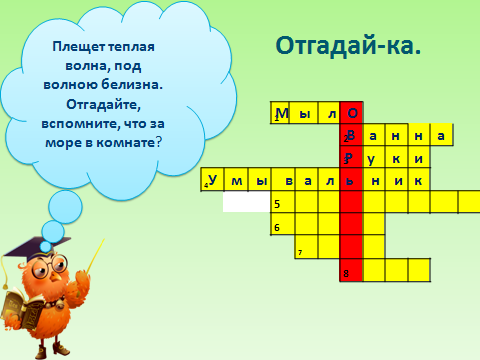 Читали стихи…
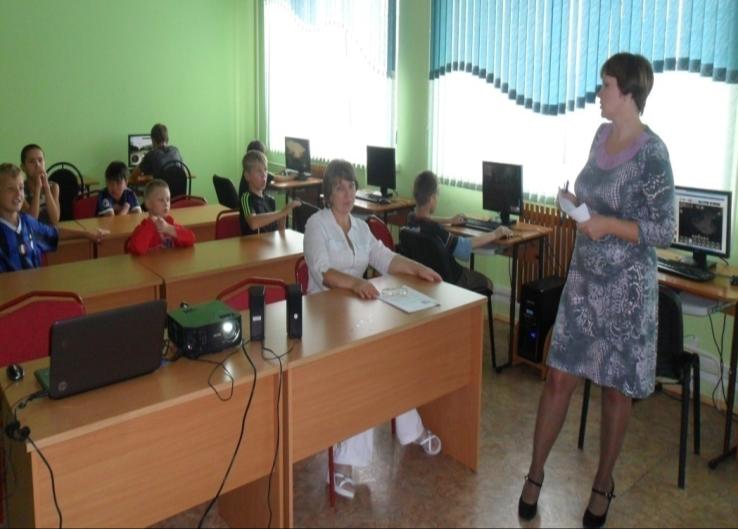 …отгадывали кроссворды.
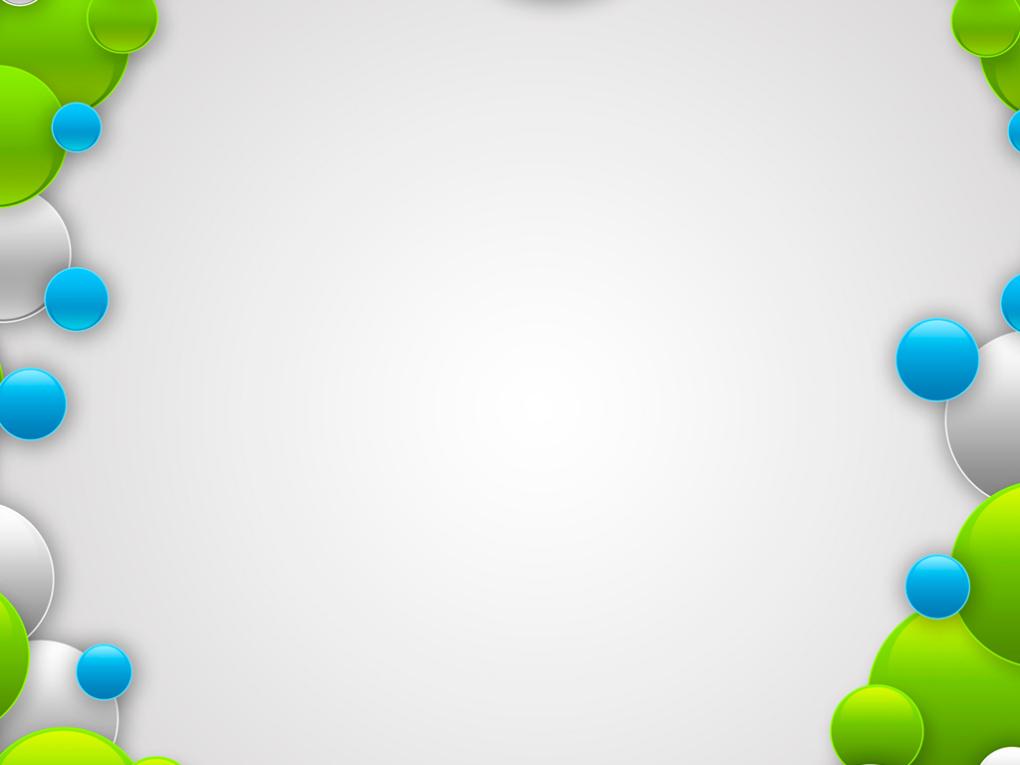 А также  ребятам было предложено провести исследовательскую работу ,собрать  всю интересную информацию  о мыле и представить  в виде буклета «Вся правда о мыле». 
   Были предложены следующие темы:
1. «Что такое мыло?» 
2. «Истории о мыле». 
3.  «Мыловарение на Руси.»
3. «Очевидное невероятное».
4. «Почему мы так  говорим?» .
5. «Литературная страничка».
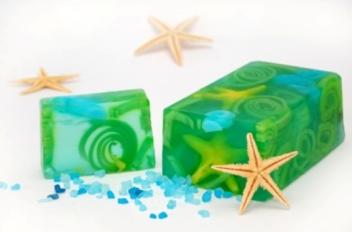 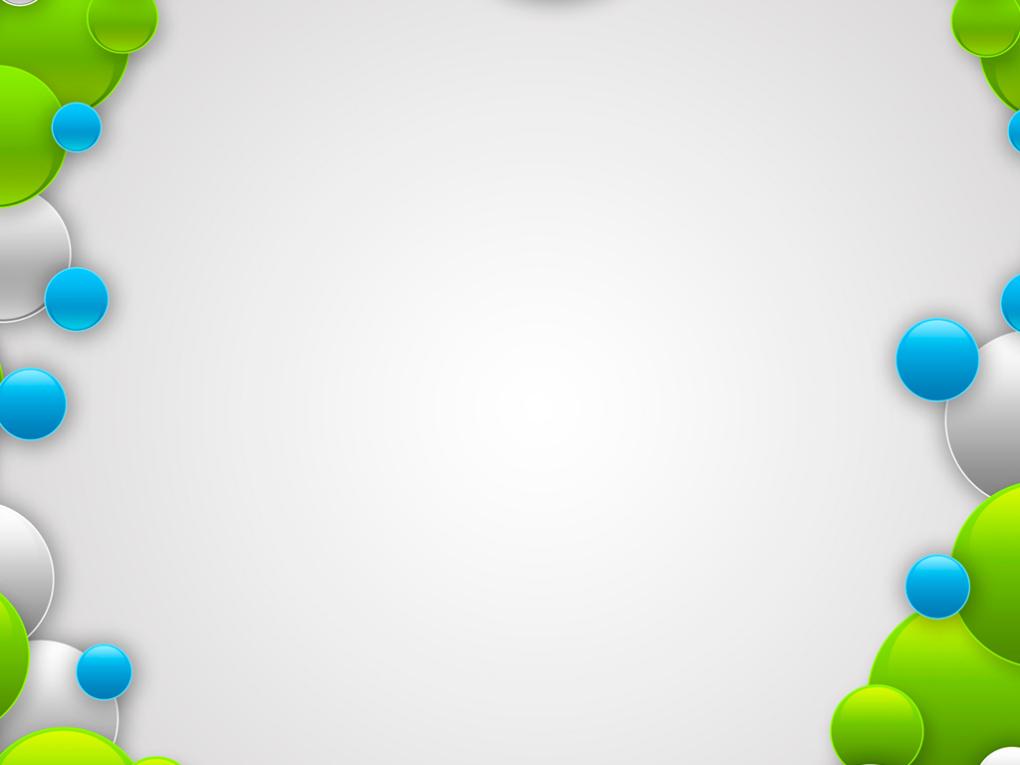 На бюджетные средства проекта был 
закуплен необходимый материал.
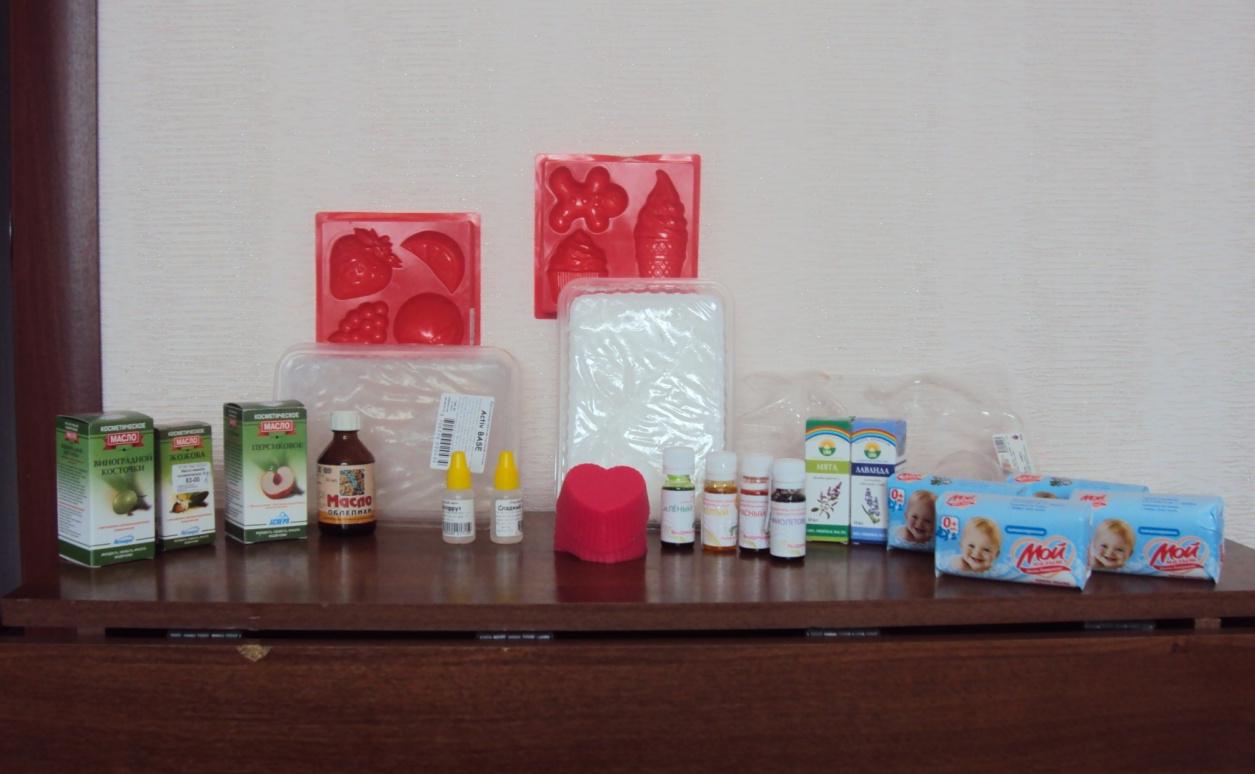 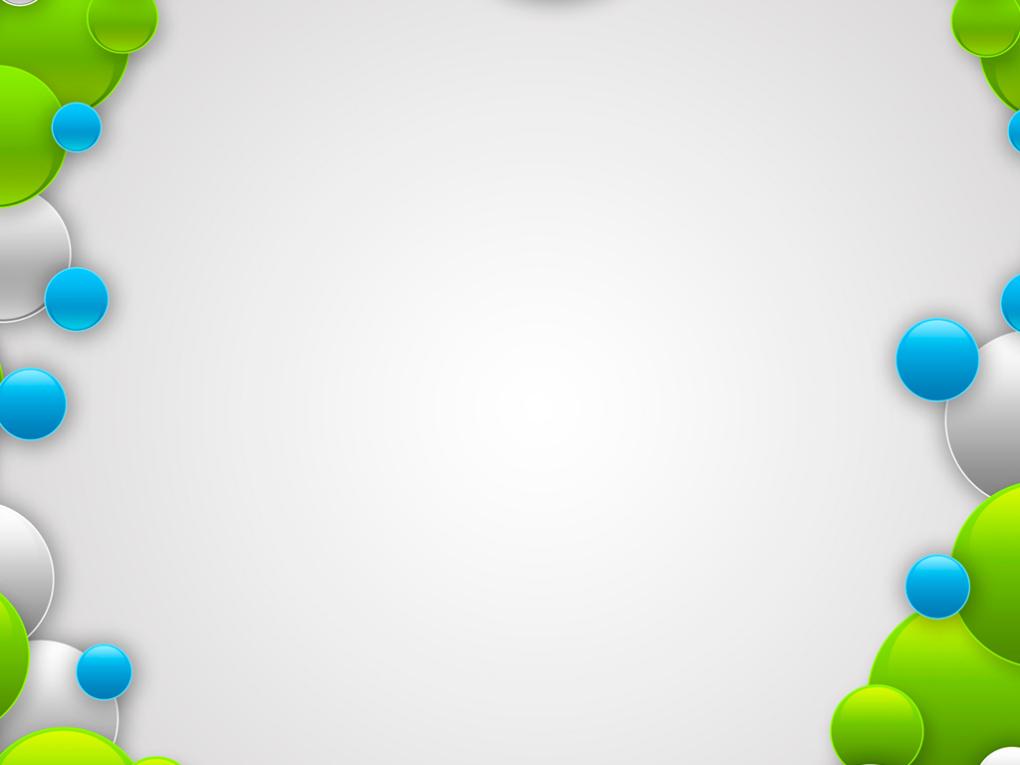 3.Практическое занятие 
«Делаем мыло дома или волшебство своими руками»
Вот и начался самый интересный  этап  нашего проекта ,
 изготовление мыла своими руками. Все с нетерпением ждали 
этого момента.
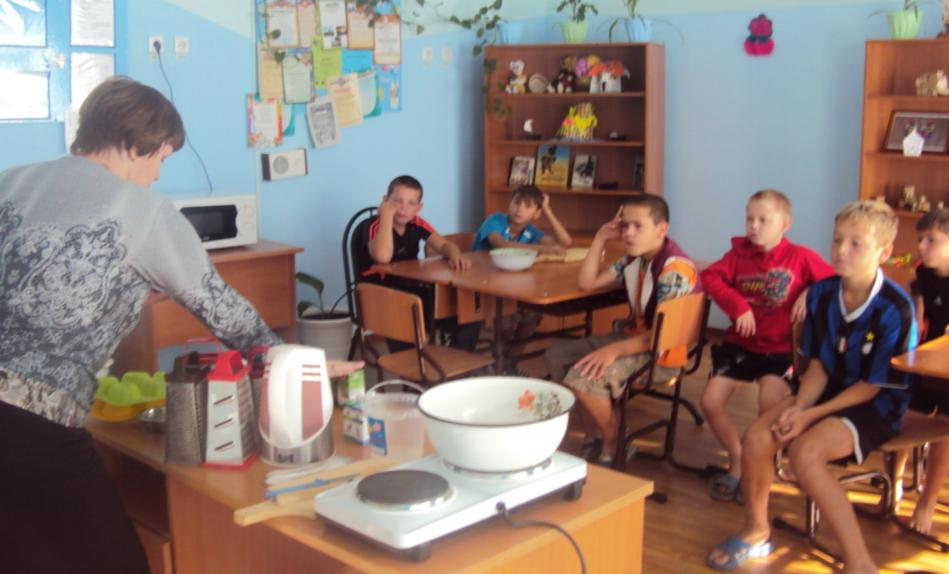 Ребята внимательно выслушали   последовательность 
действий и работа закипела…
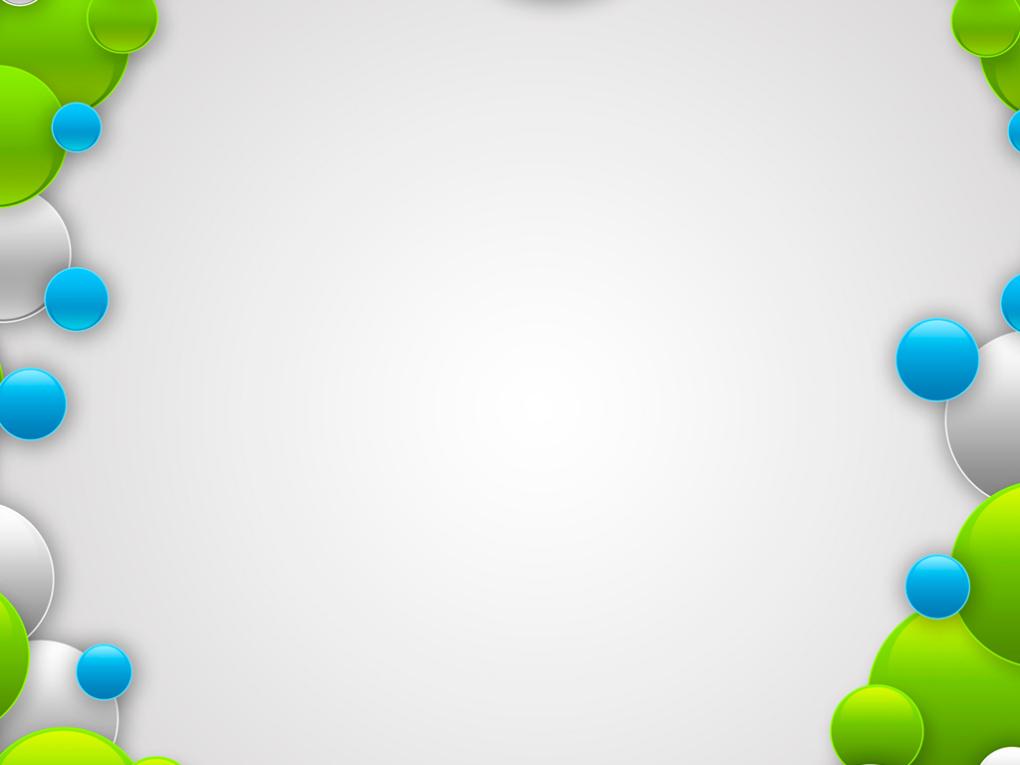 Мыльную основу  резали…
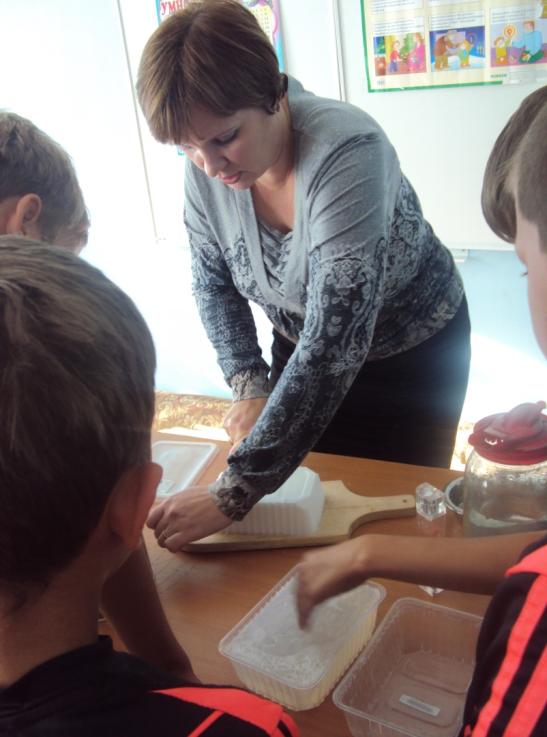 …натирали на терке.
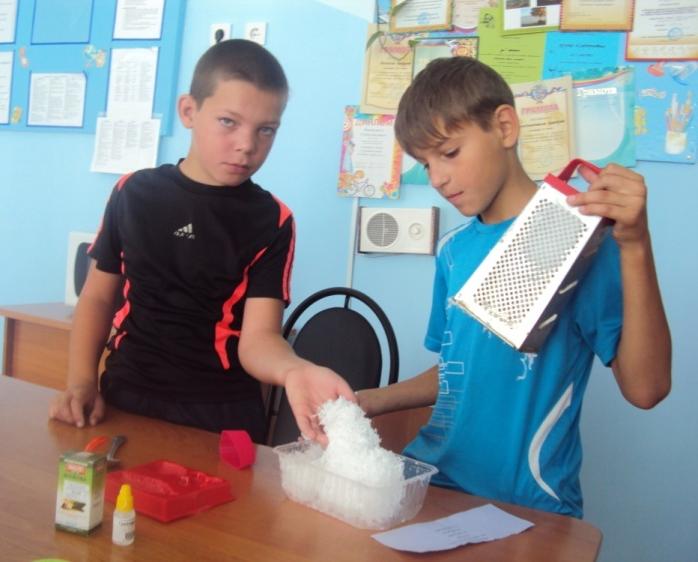 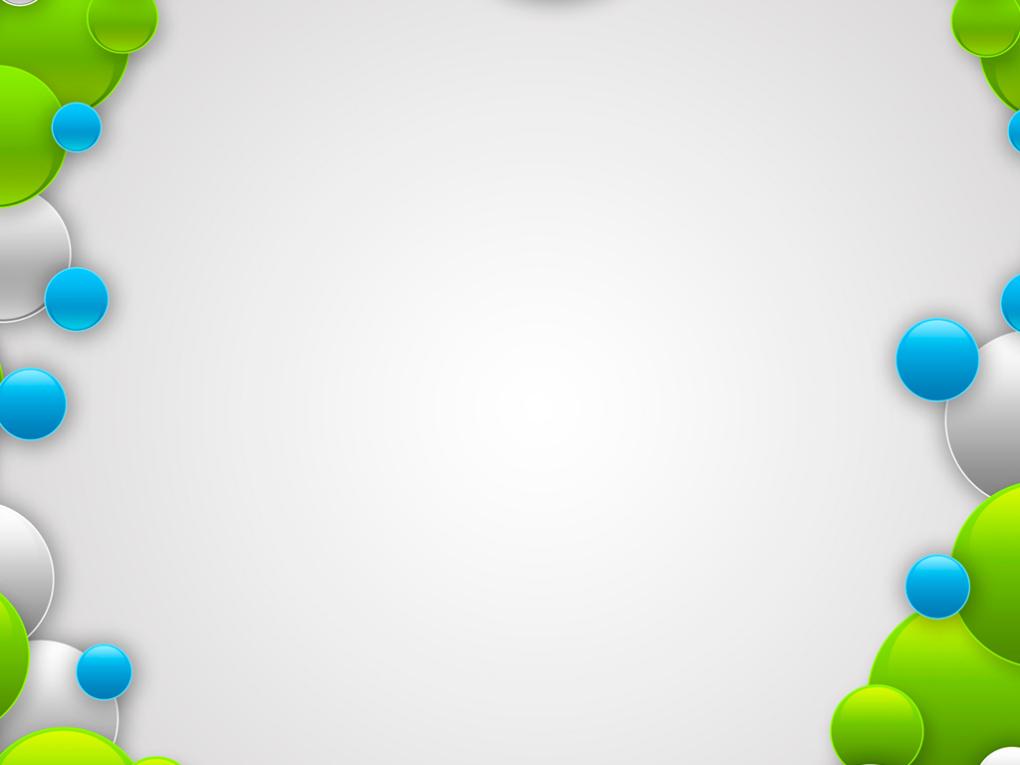 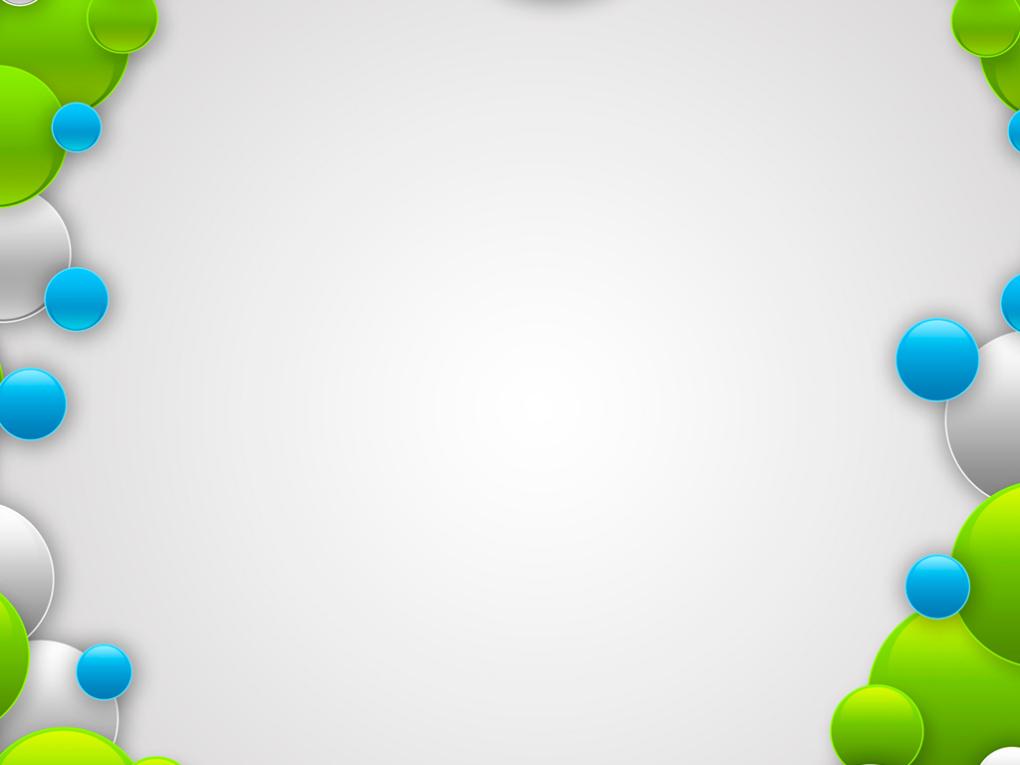 Плавили на водяной бане…
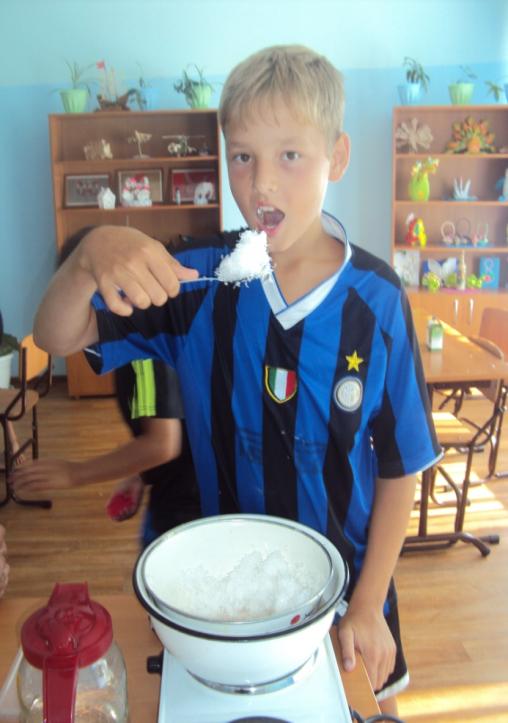 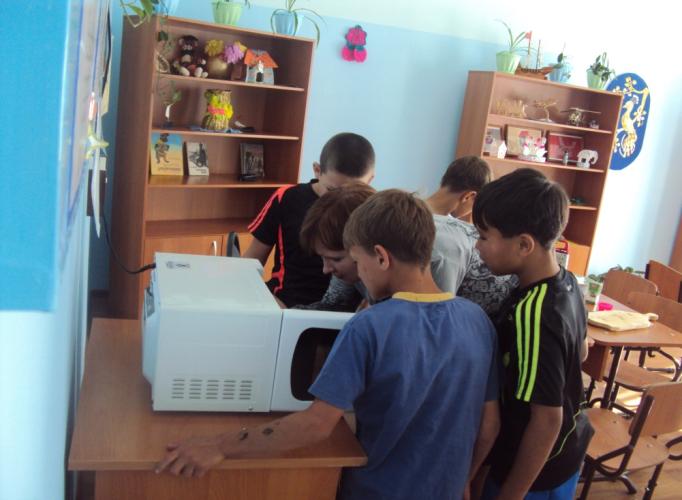 И в микроволновой печи.
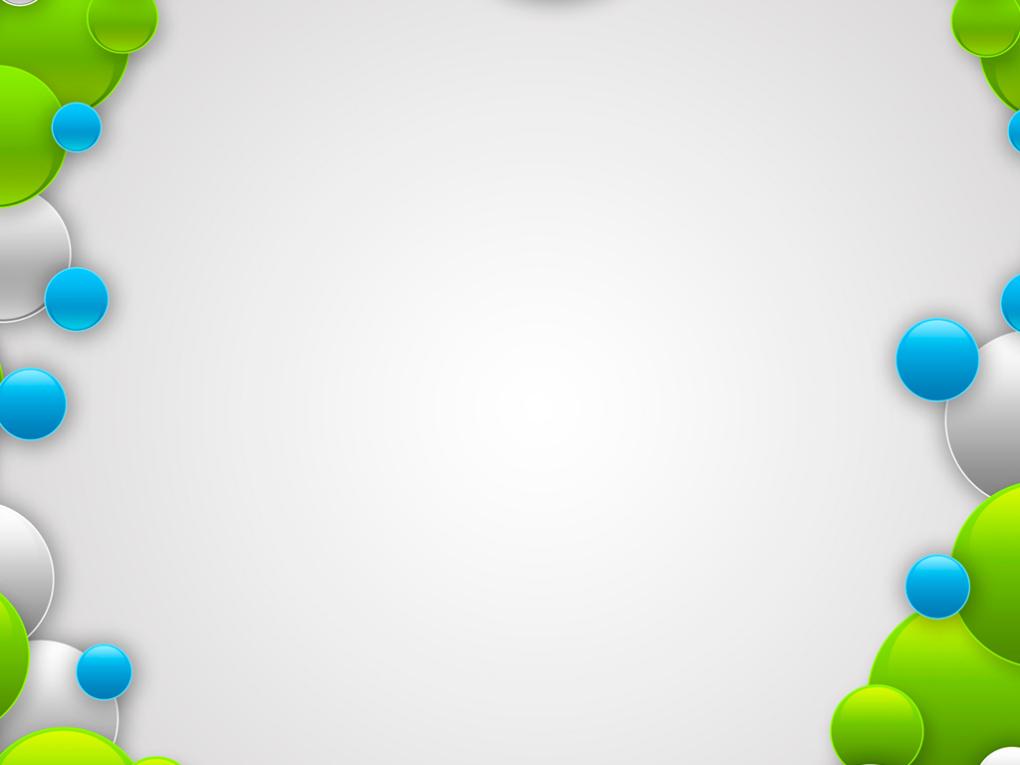 Добавляли косметические
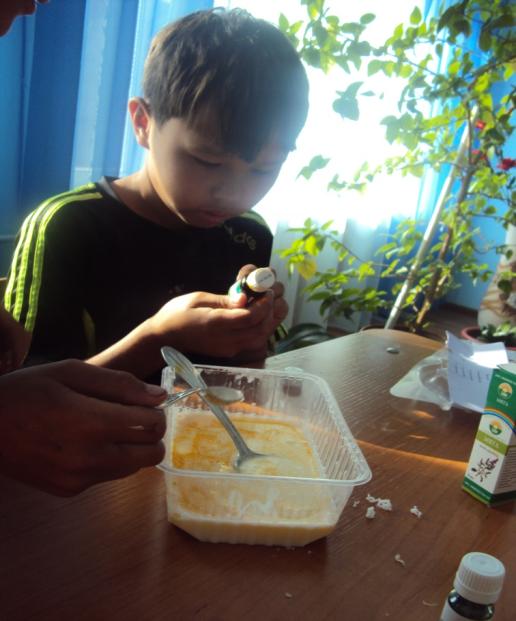 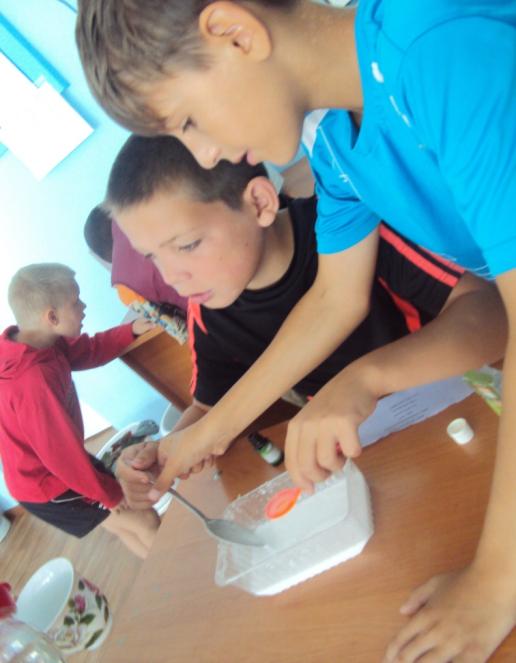 и эфирные масла.
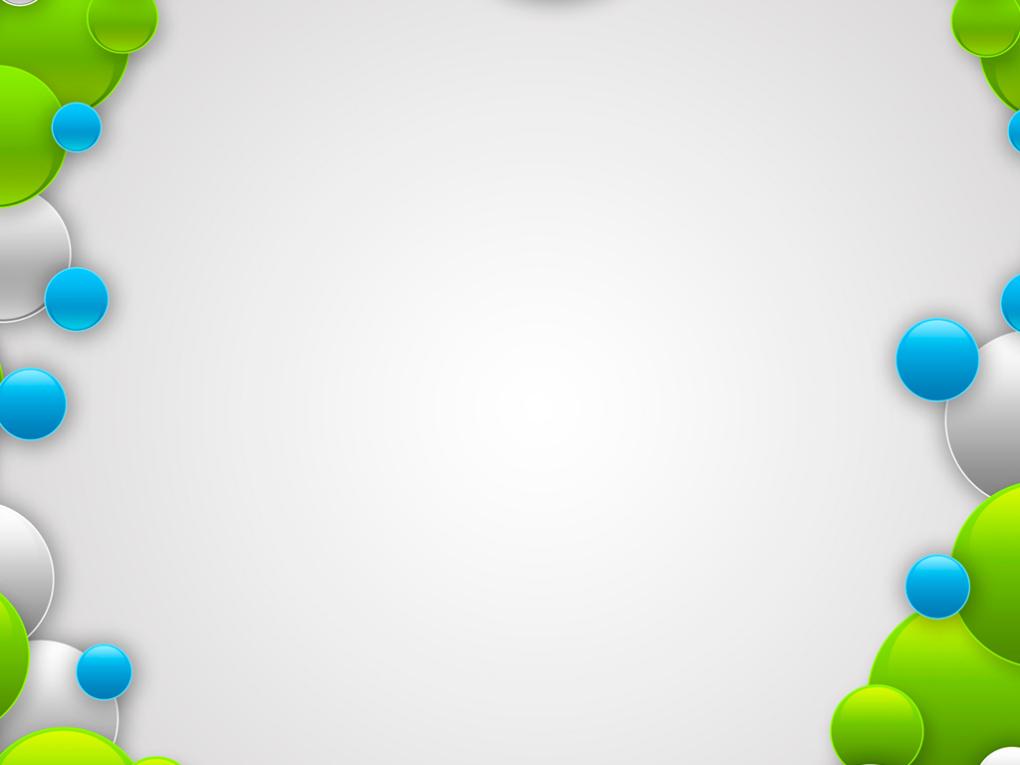 добавляли красители и все тщательно перемешивали.
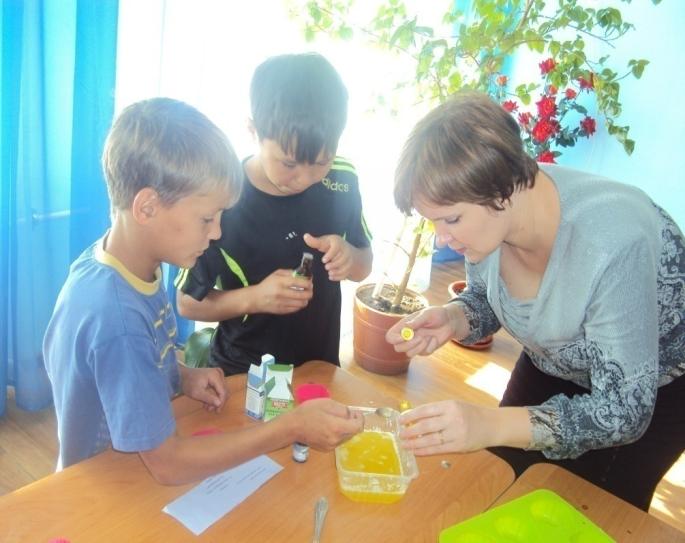 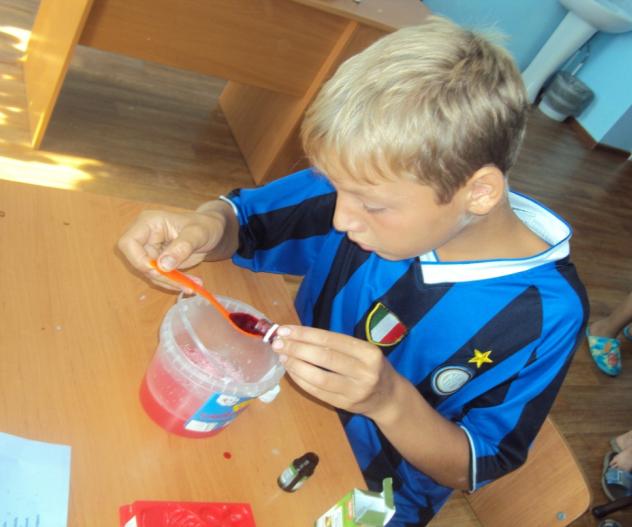 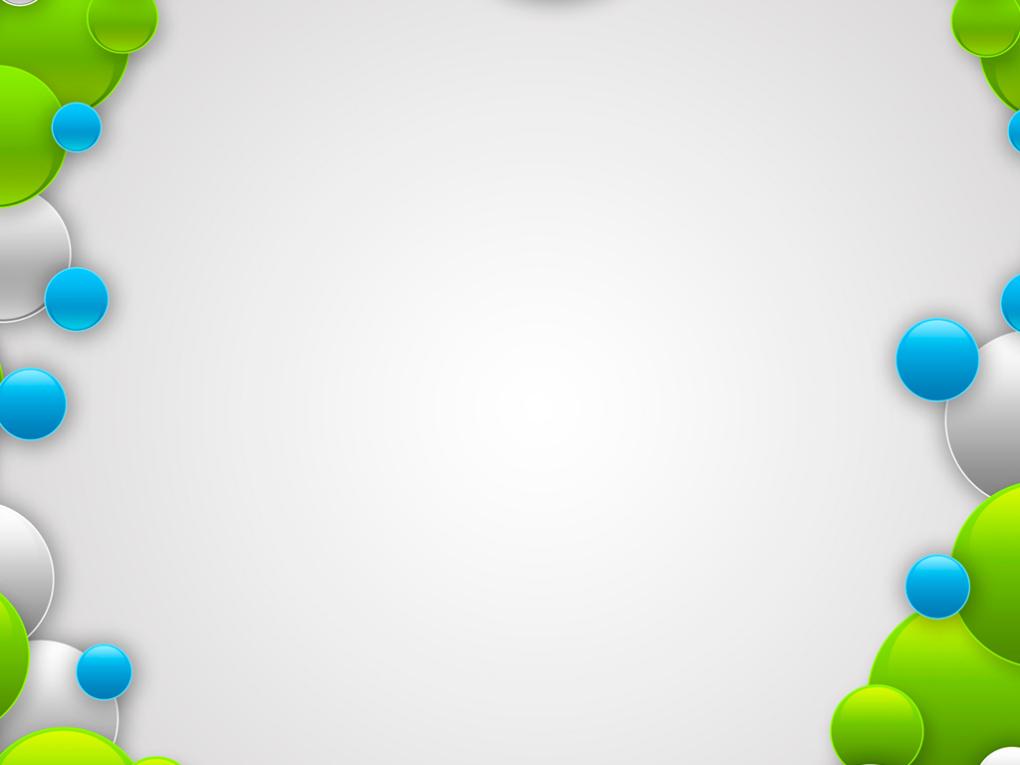 А потом всю смесь аккуратно переливали в формочки.
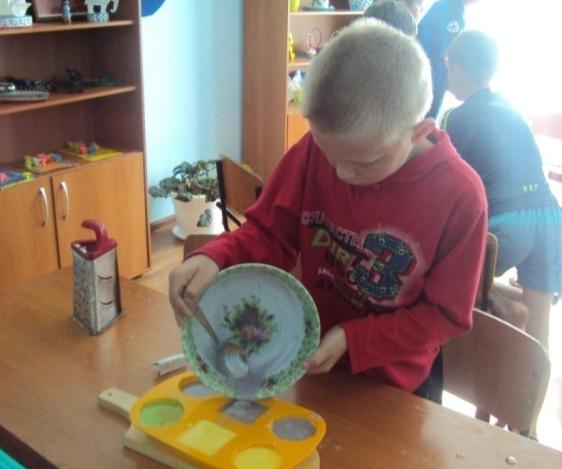 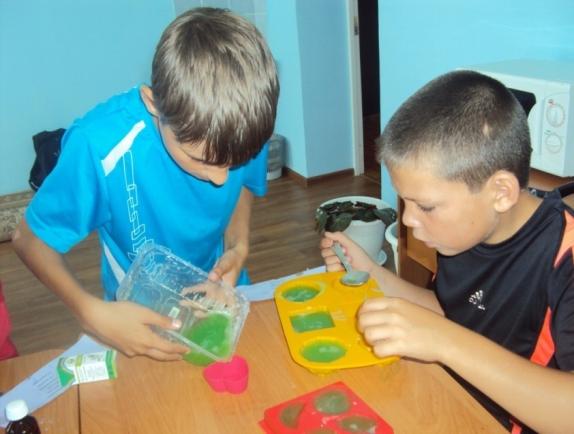 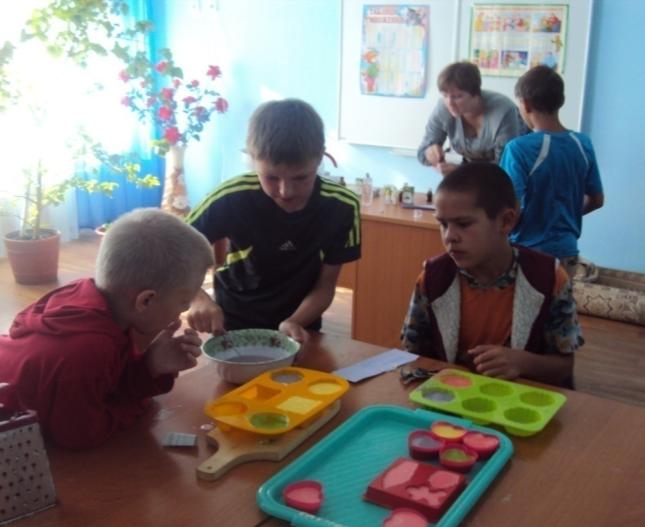 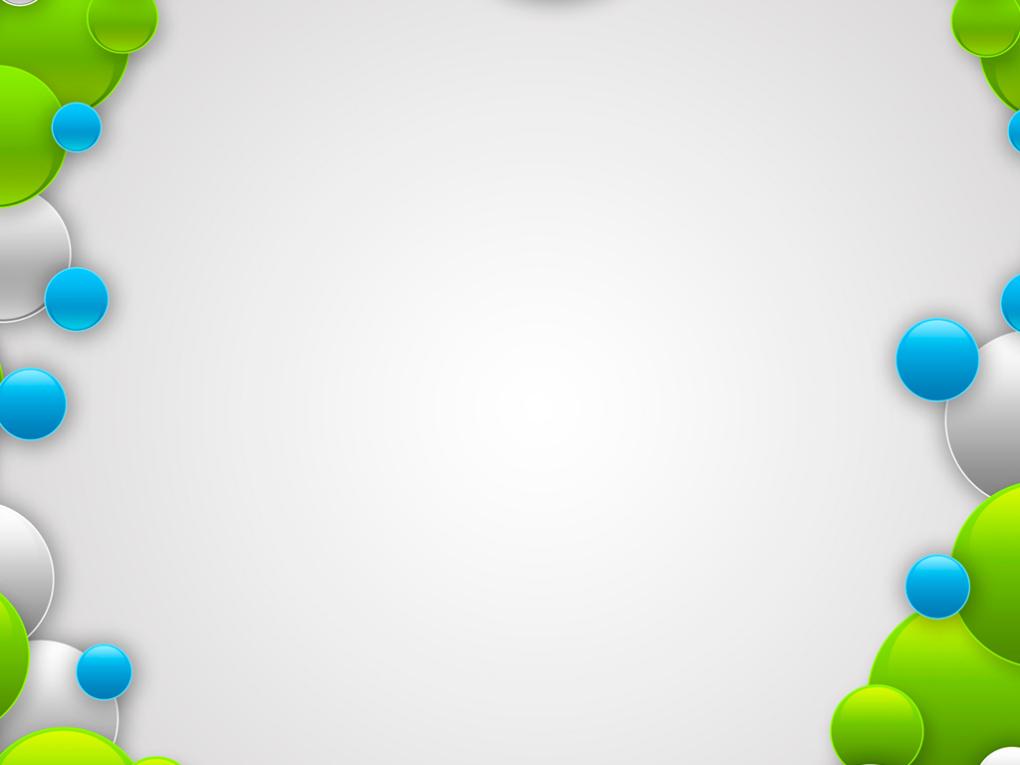 В течении 30 минут мыло застывало .
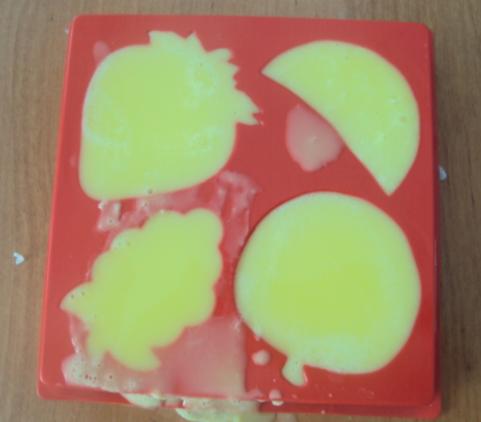 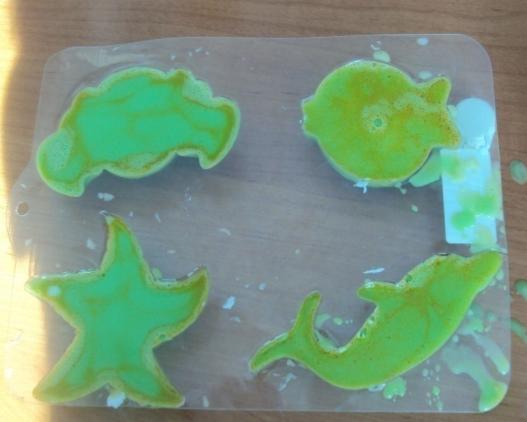 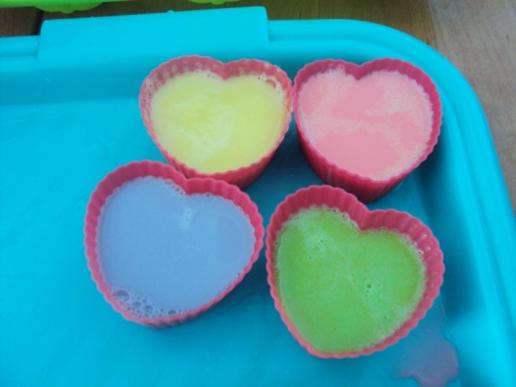 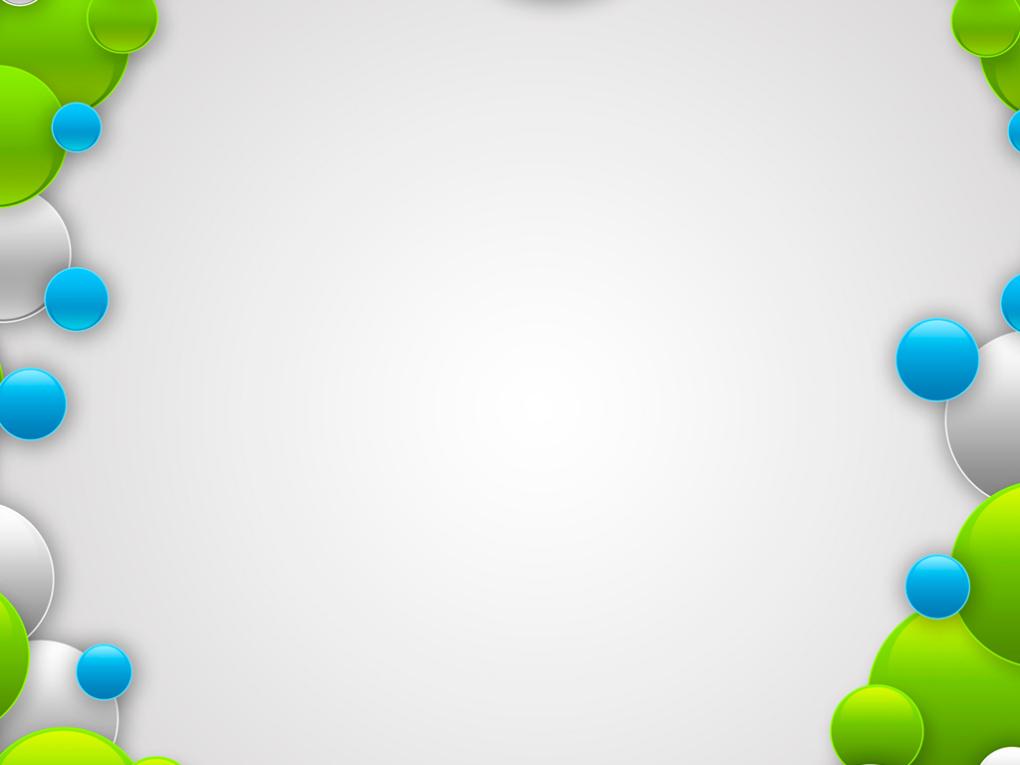 И вот наши первые результаты.
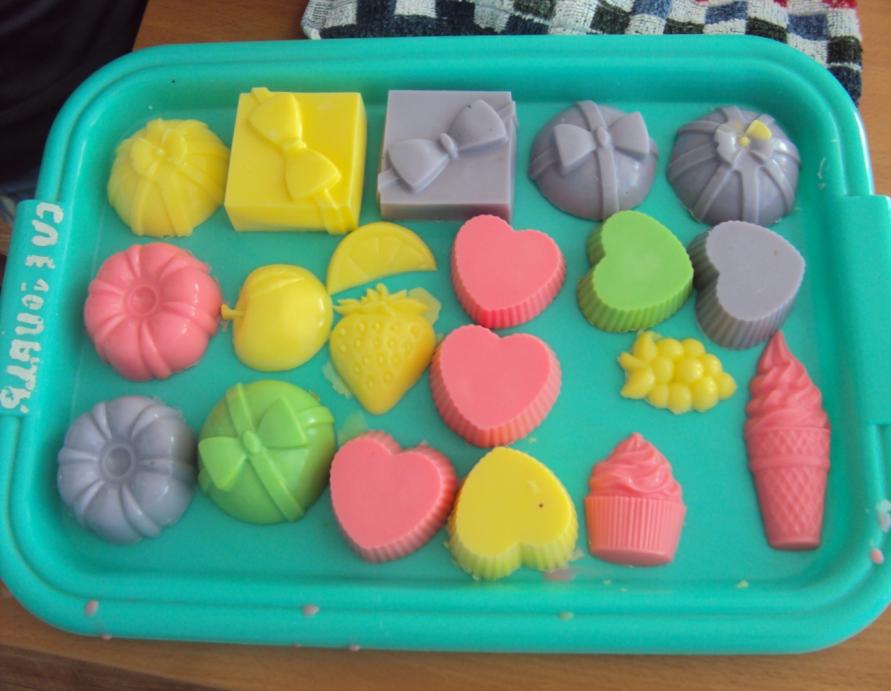 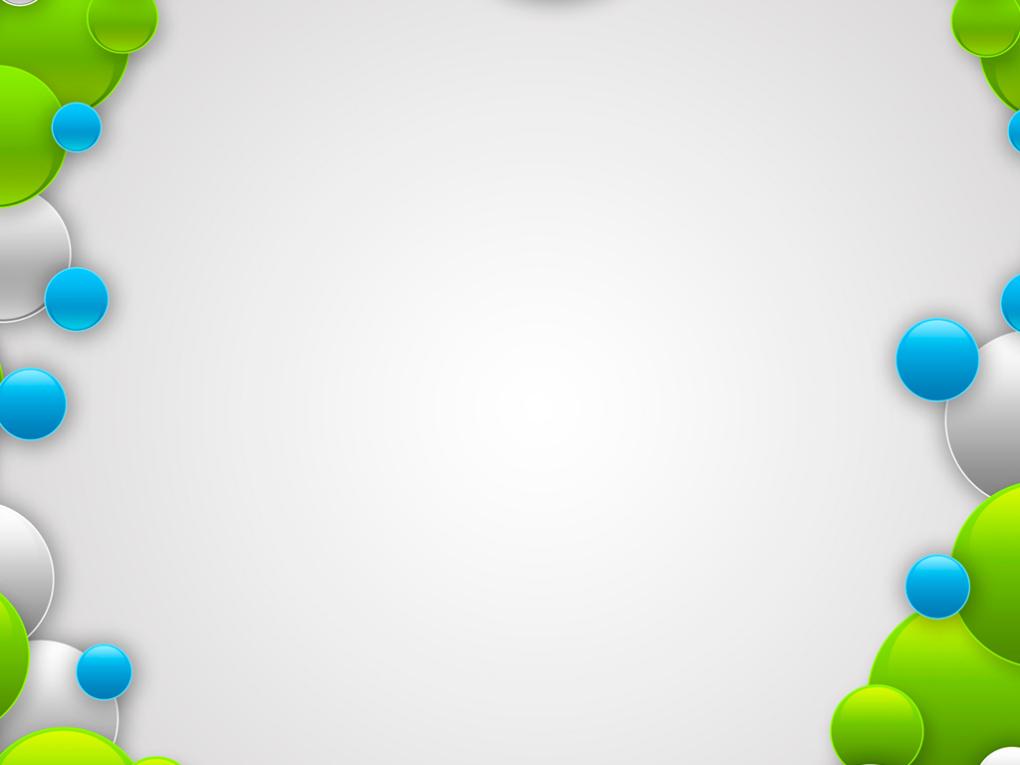 Мальчишки просто в восторге от своей работы. Многие проявили 
свою фантазию .
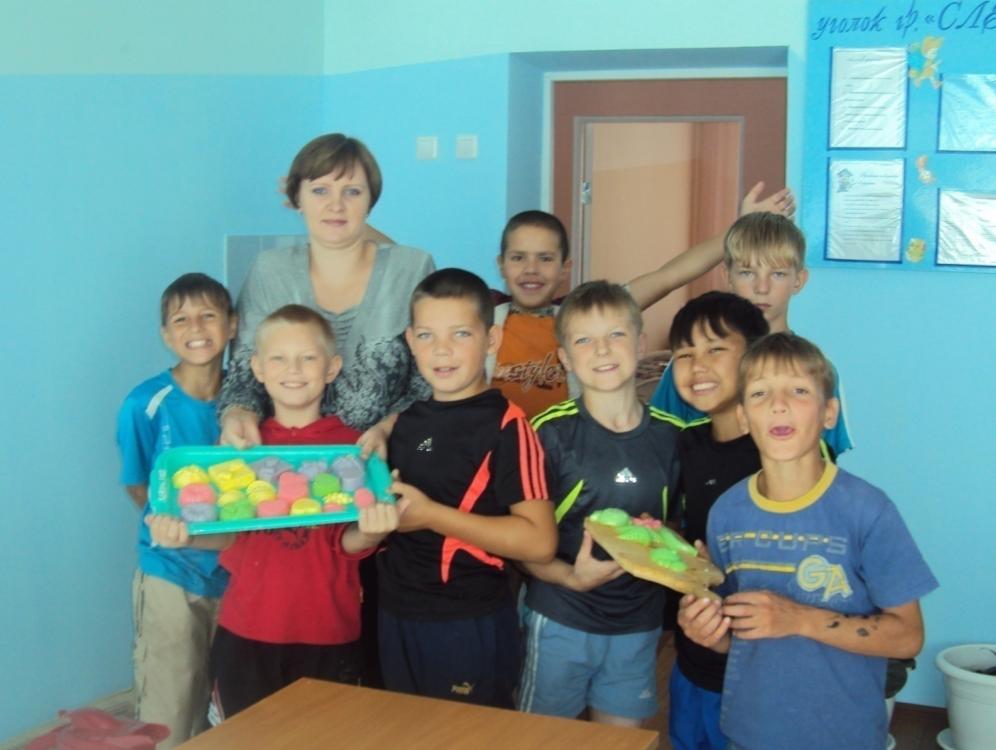 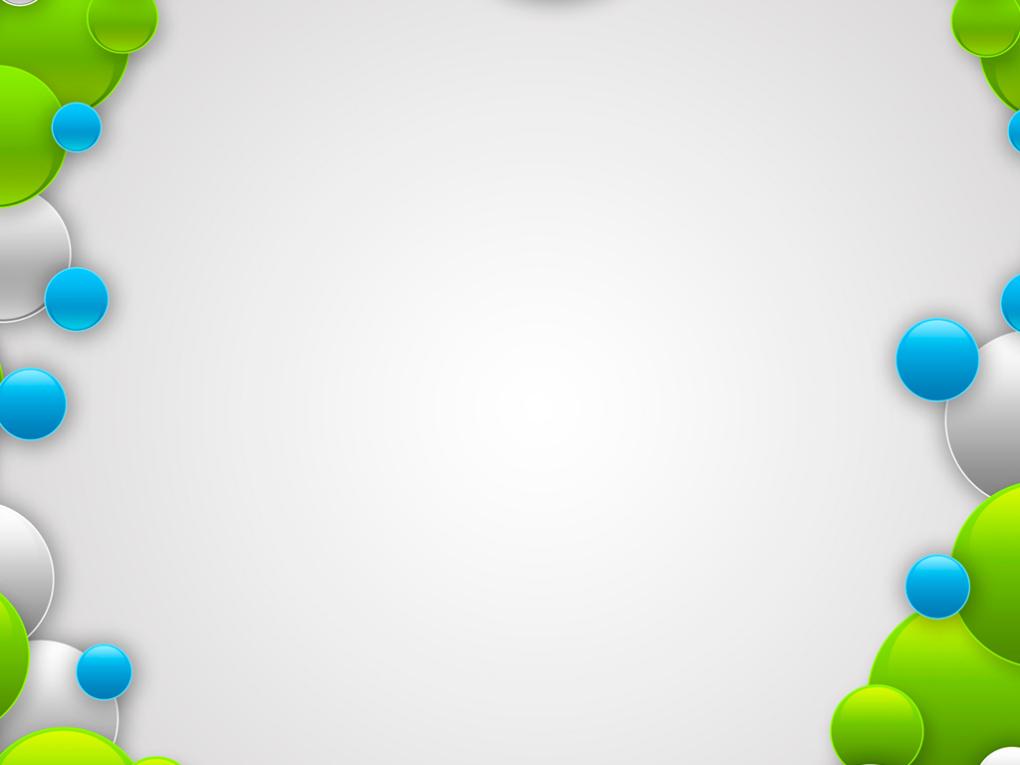 Продуктом проекта стали:
1.Буклет «Вся правда о мыле.»

2. Выставка – продажа 
«Мыльные фантазии».
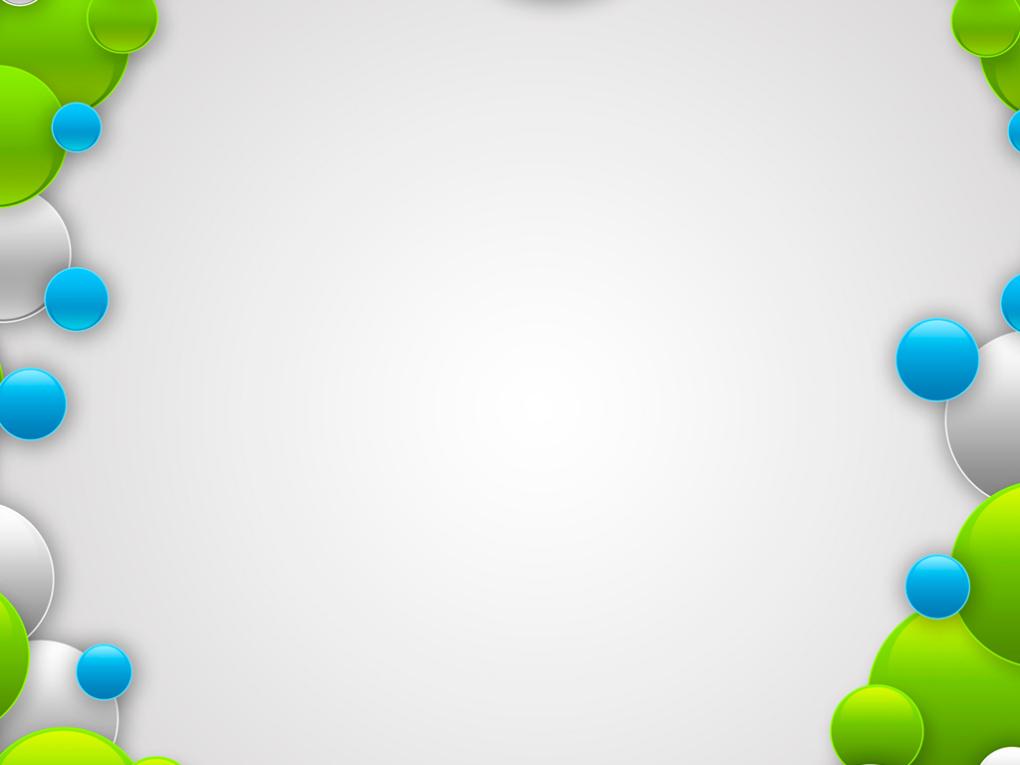 1.Буклет «Вся правда о мыле!».
В поисках необходимой информации ребятам помогала   воспитатель Ирина 
Александровна и наш библиотекарь Татьяна Васильевна.
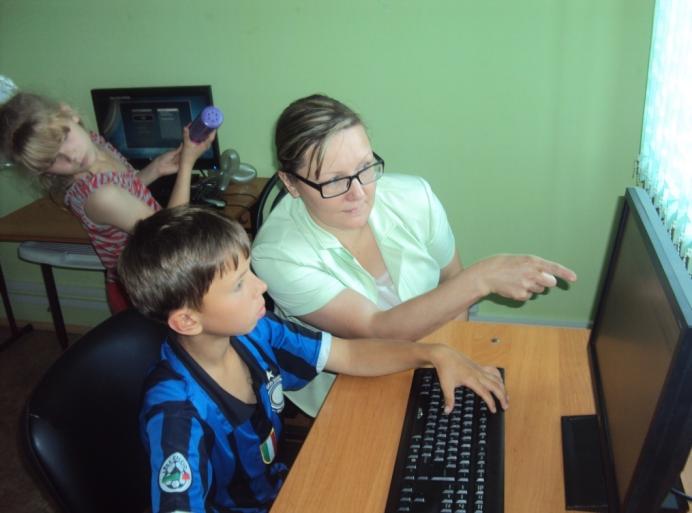 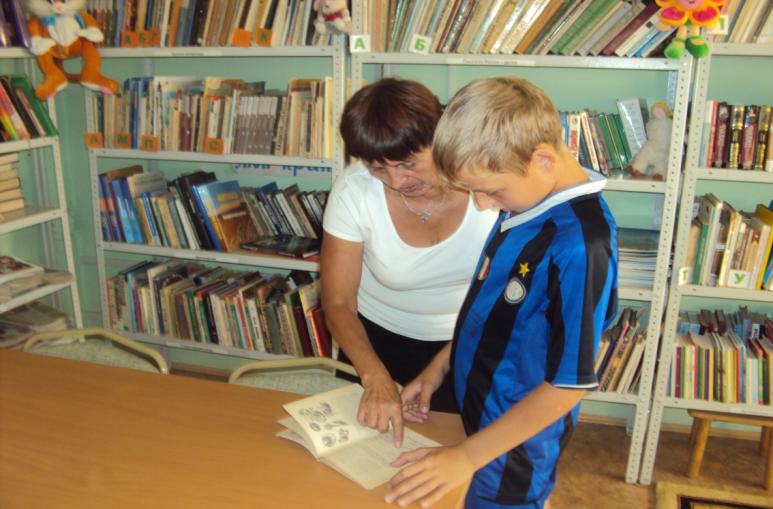 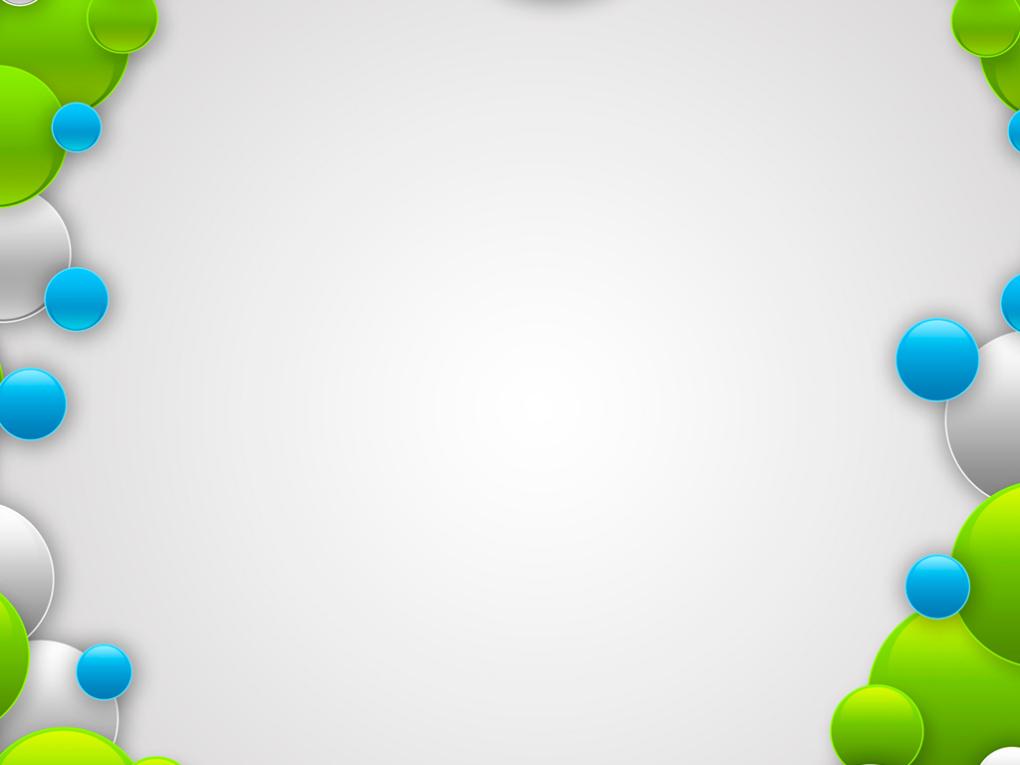 Оформить буклет ребятам помогала  Елена Николаевна.
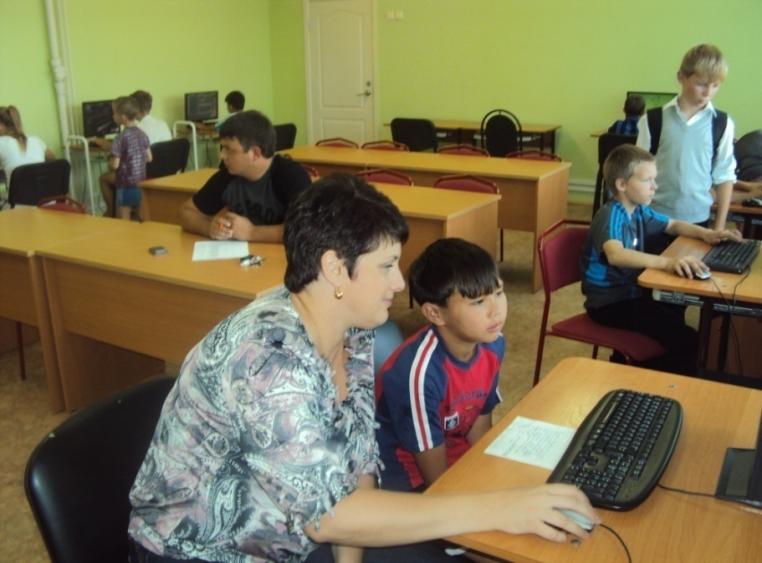 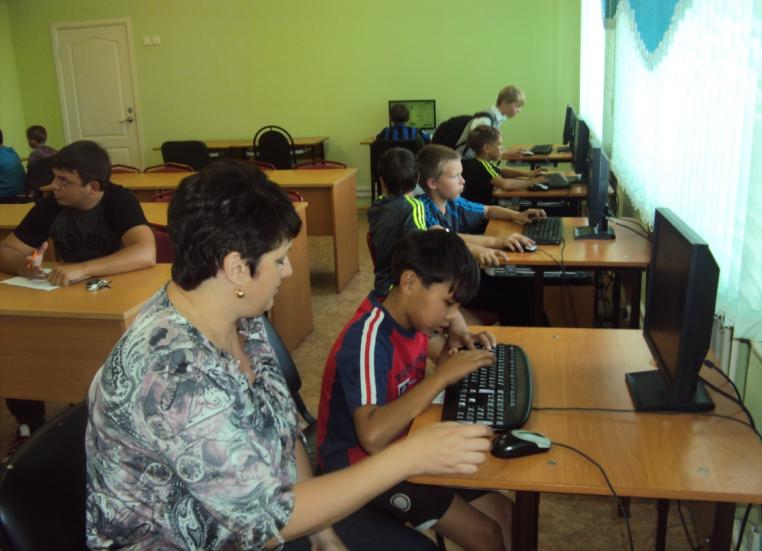 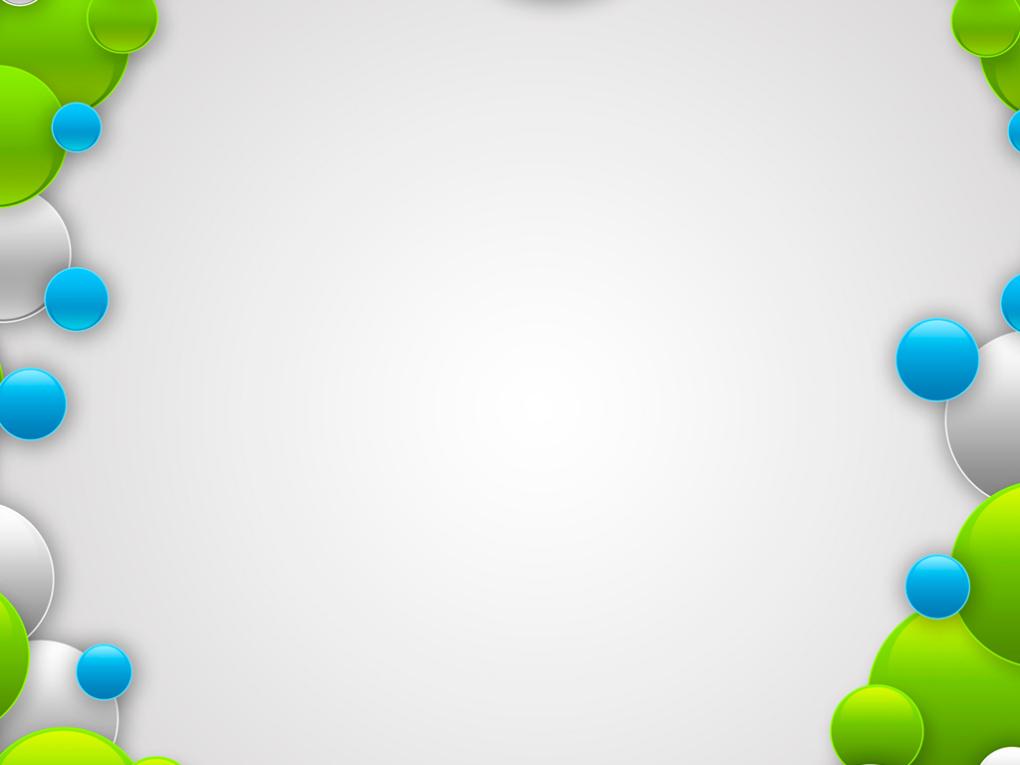 Ребята  отнеслись к заданию ответственно и вот такой буклет  у нас получился.
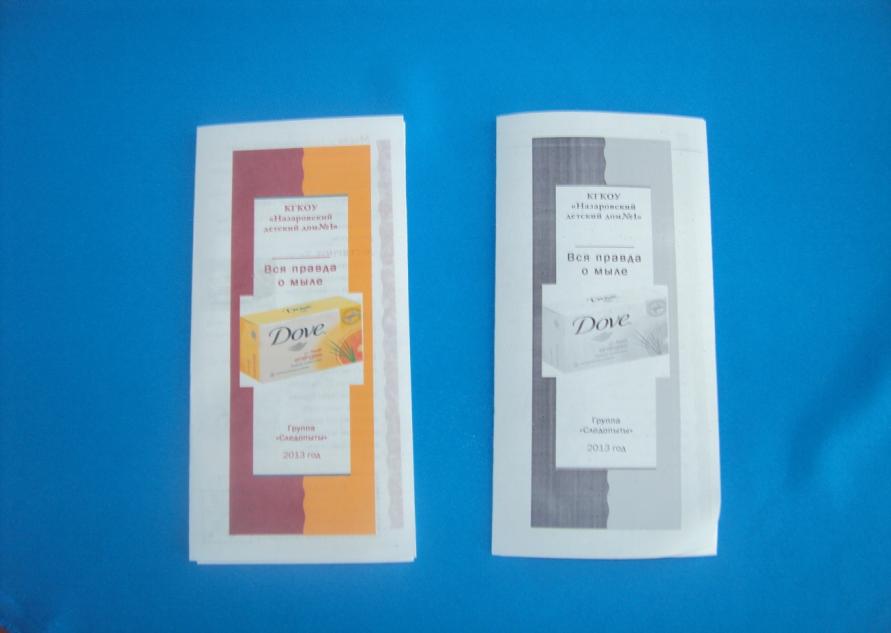 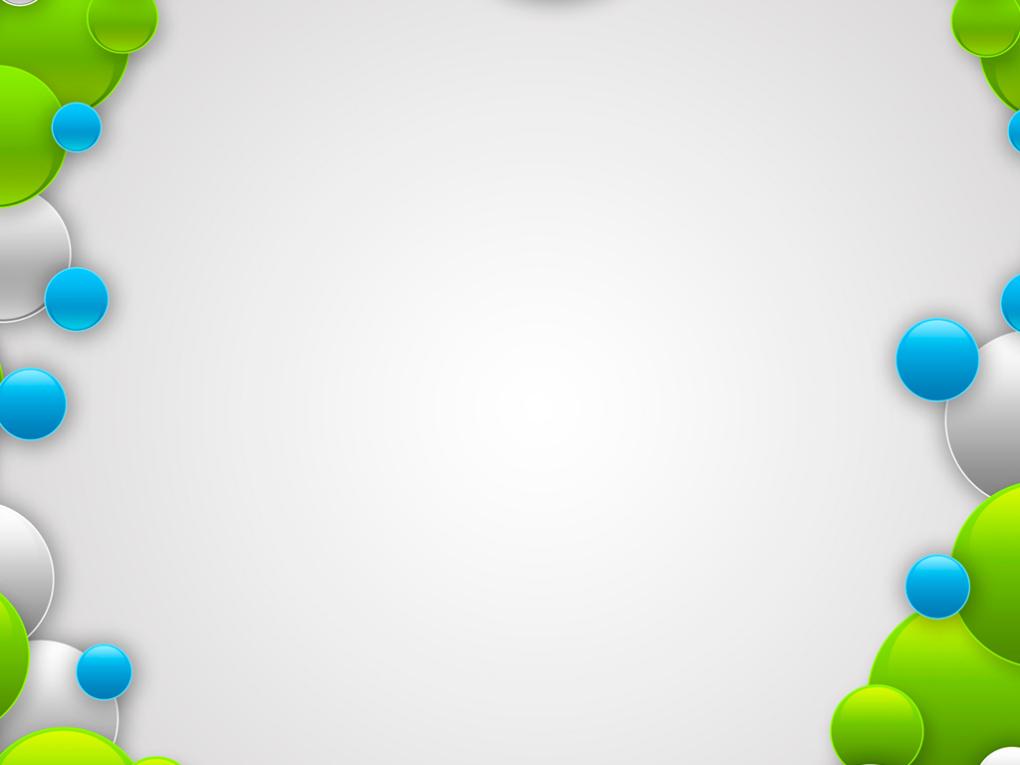 2.Выставка-продажа «Мыльные фантазии».
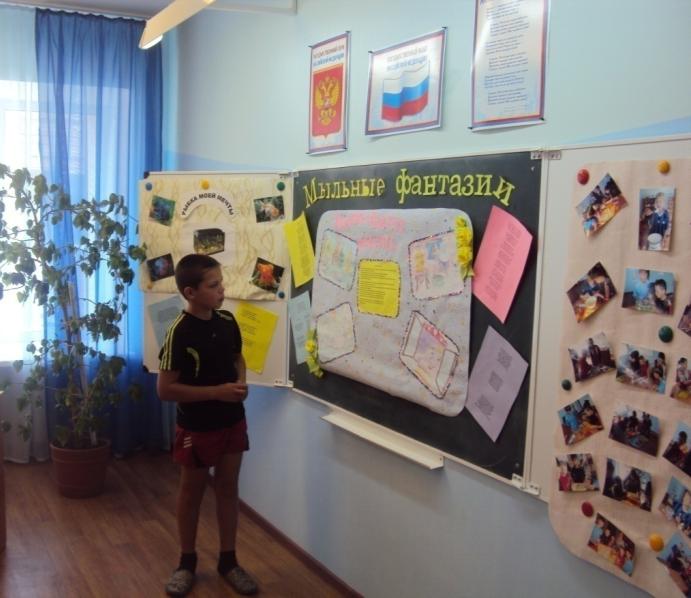 Итогом нашего проекта стала 
выставка работ,
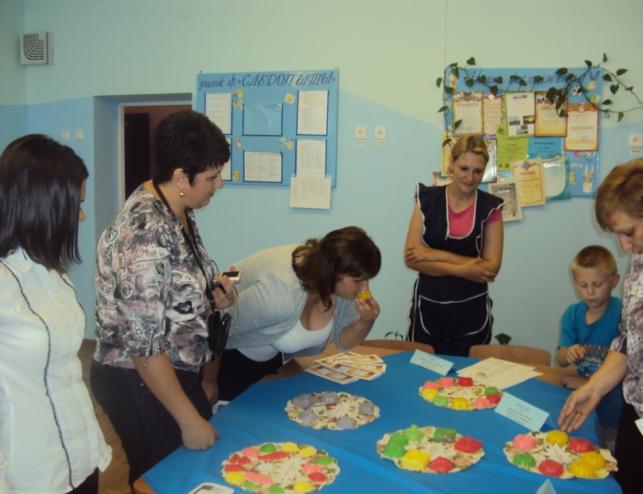 где ребята показали  и рассказали  о том, как они 
делали мыло своими руками.
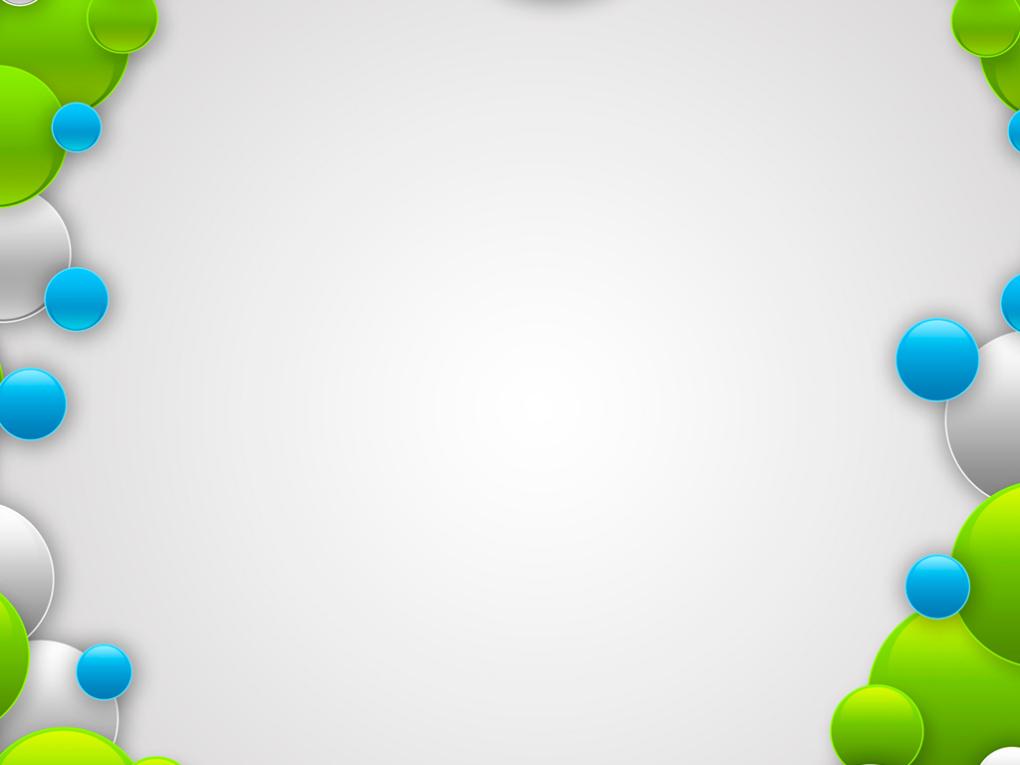 «Мечты сбываются!!!»
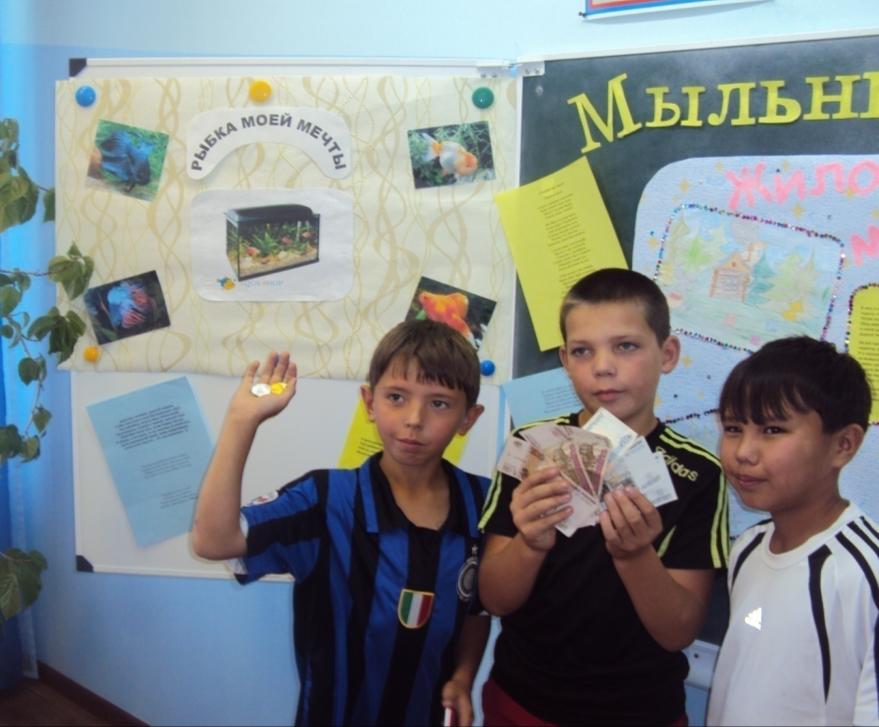 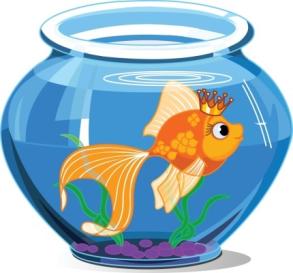 Очень скоро мы всей группой  отправимся в магазин 
за  «золотой рыбкой».
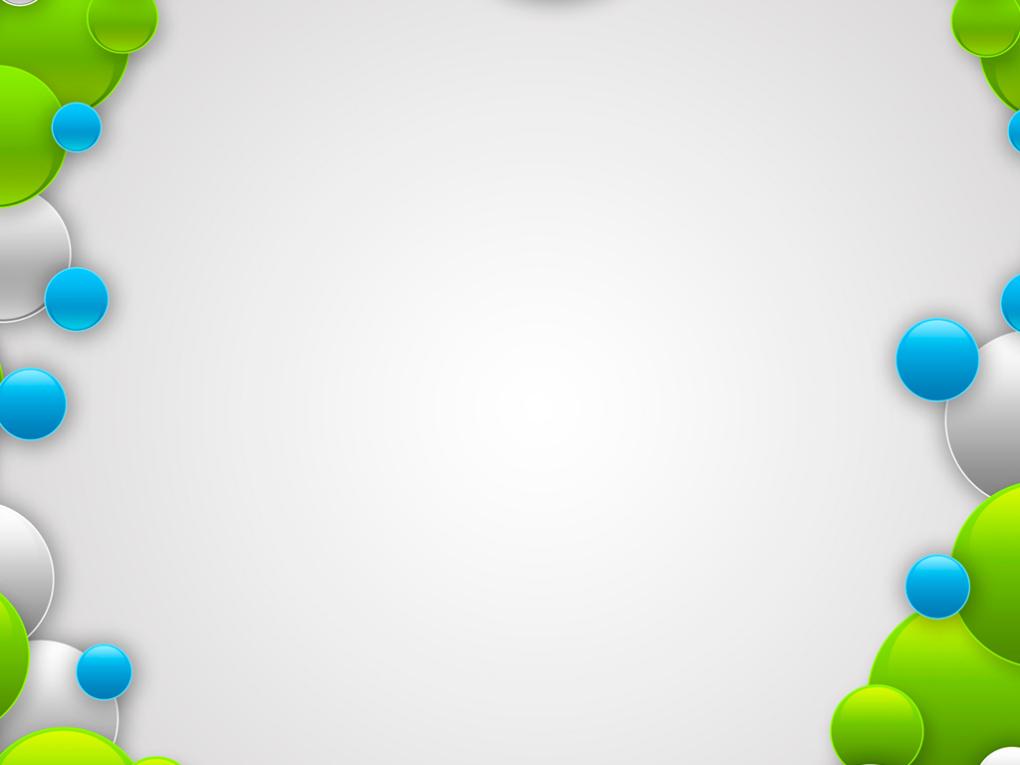 В итоге  этого большого труда, все, что мы планировали сделать
 - получилось! Эта работа была очень интересна, увлекательна и необычна!
 В  дальнейшем мы планируем еще не раз попрактиковаться в умении делать мыло своими руками.
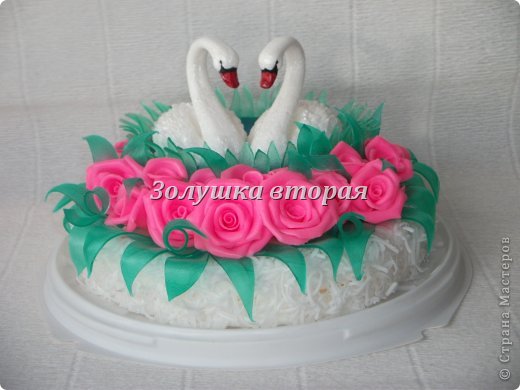